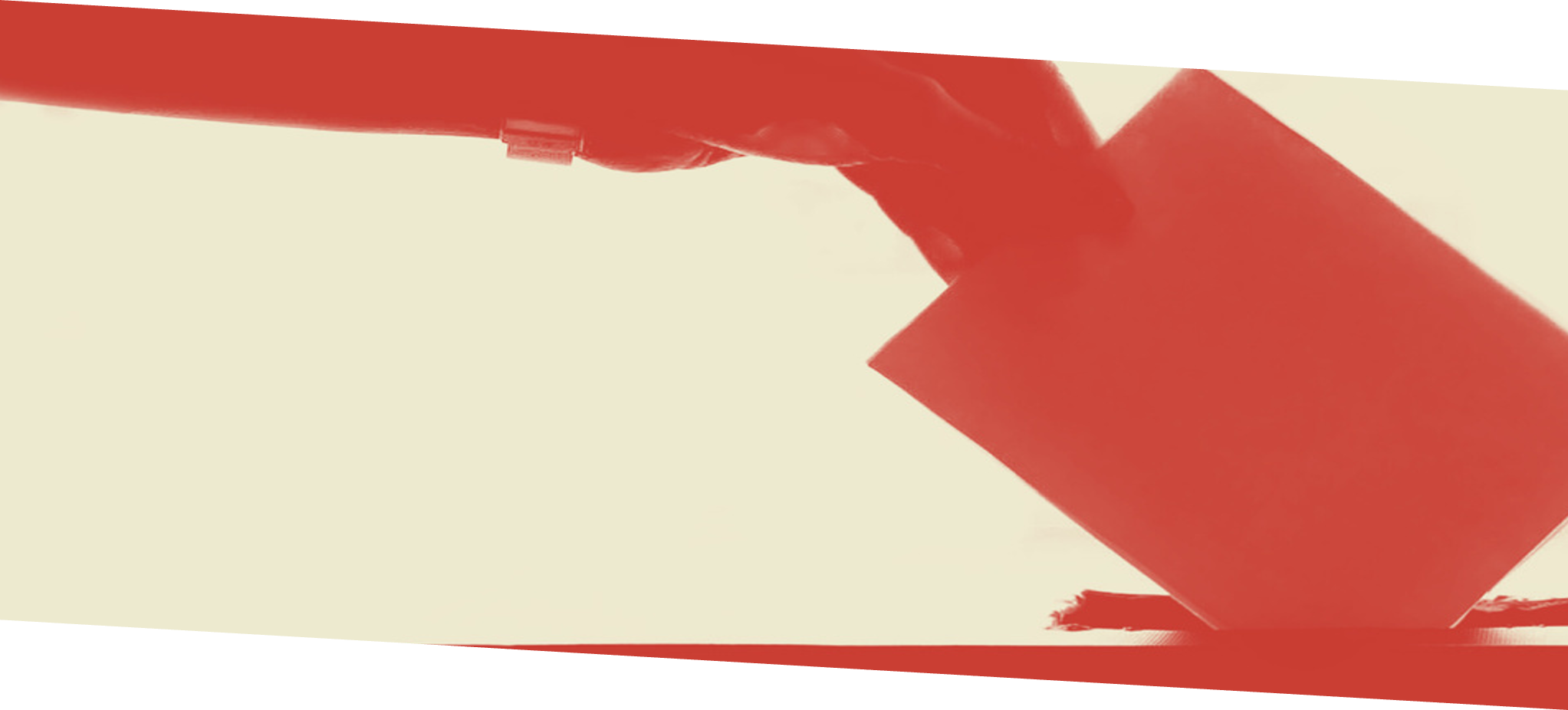 STEP 3
STEP 1
STEP 4
STEP 2
HOW TO
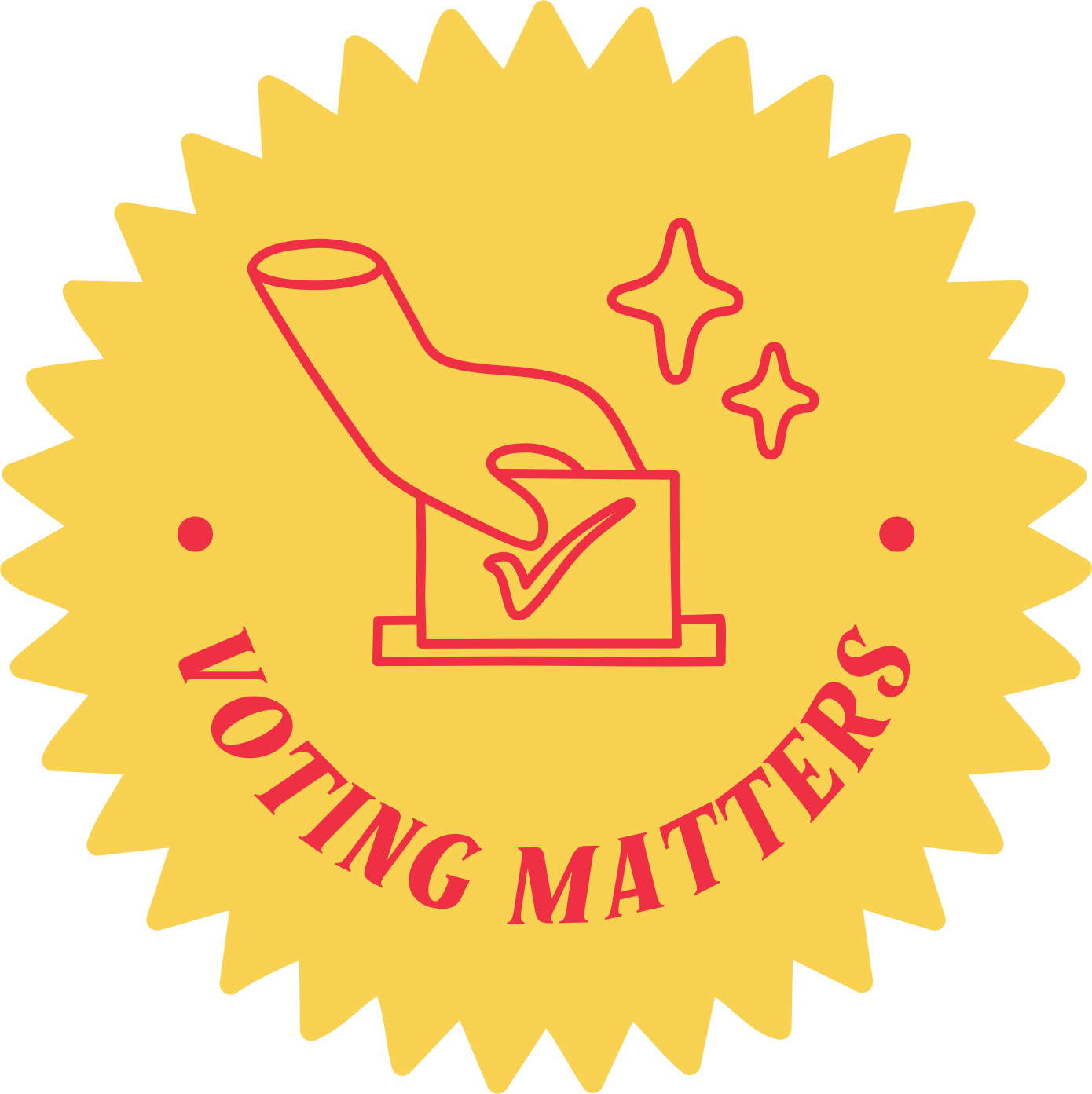 VOTE
Election Infographic
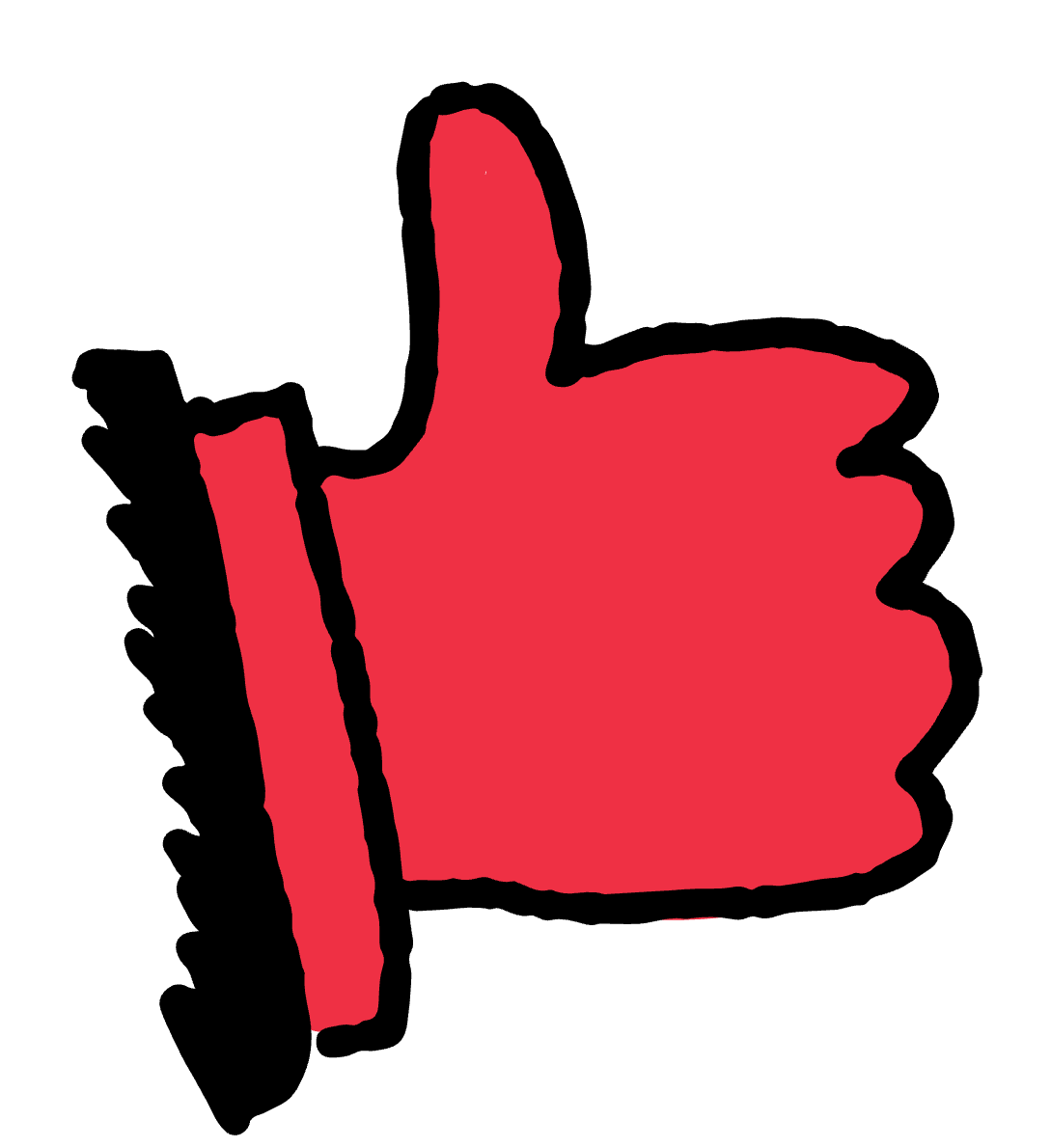 Proceed to the Voter’s Assistance Desk
Visit the assistants' area to obtain your precinct, queue, and room number.
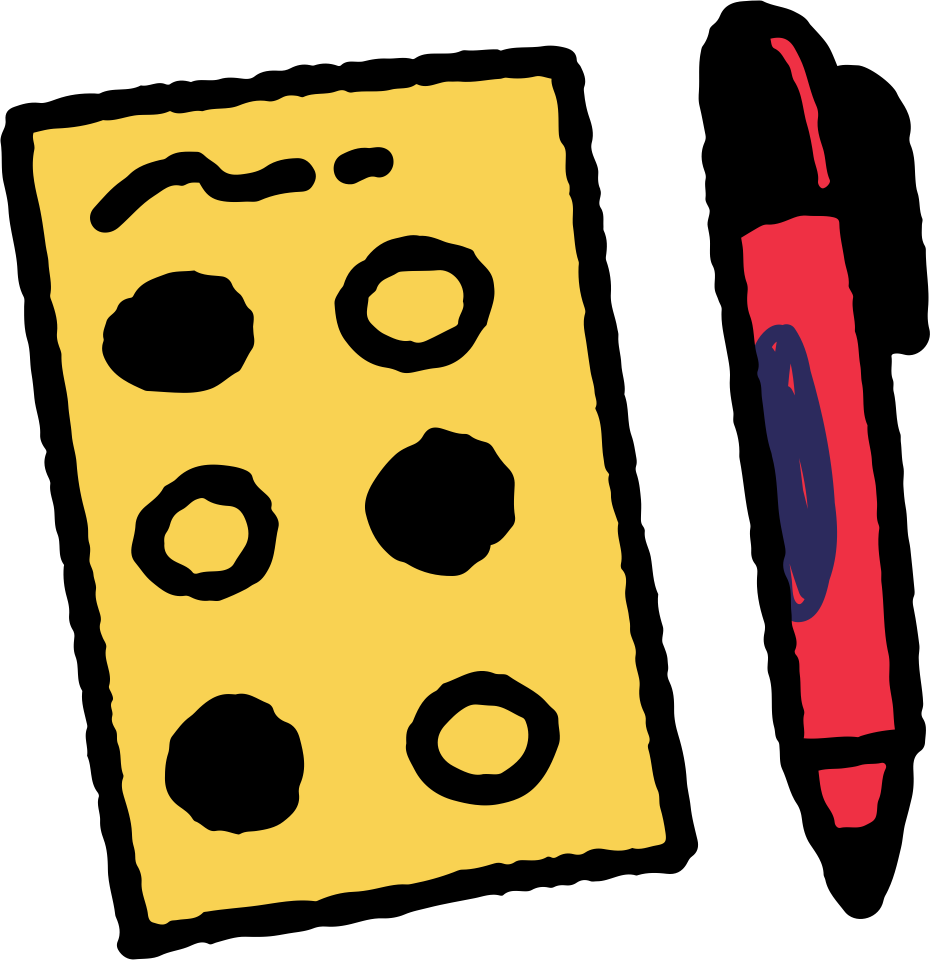 Get a ballot
An official will hand you a ballot secrecy folder and a marking pen. Fill out the ballot to choose your candidate.
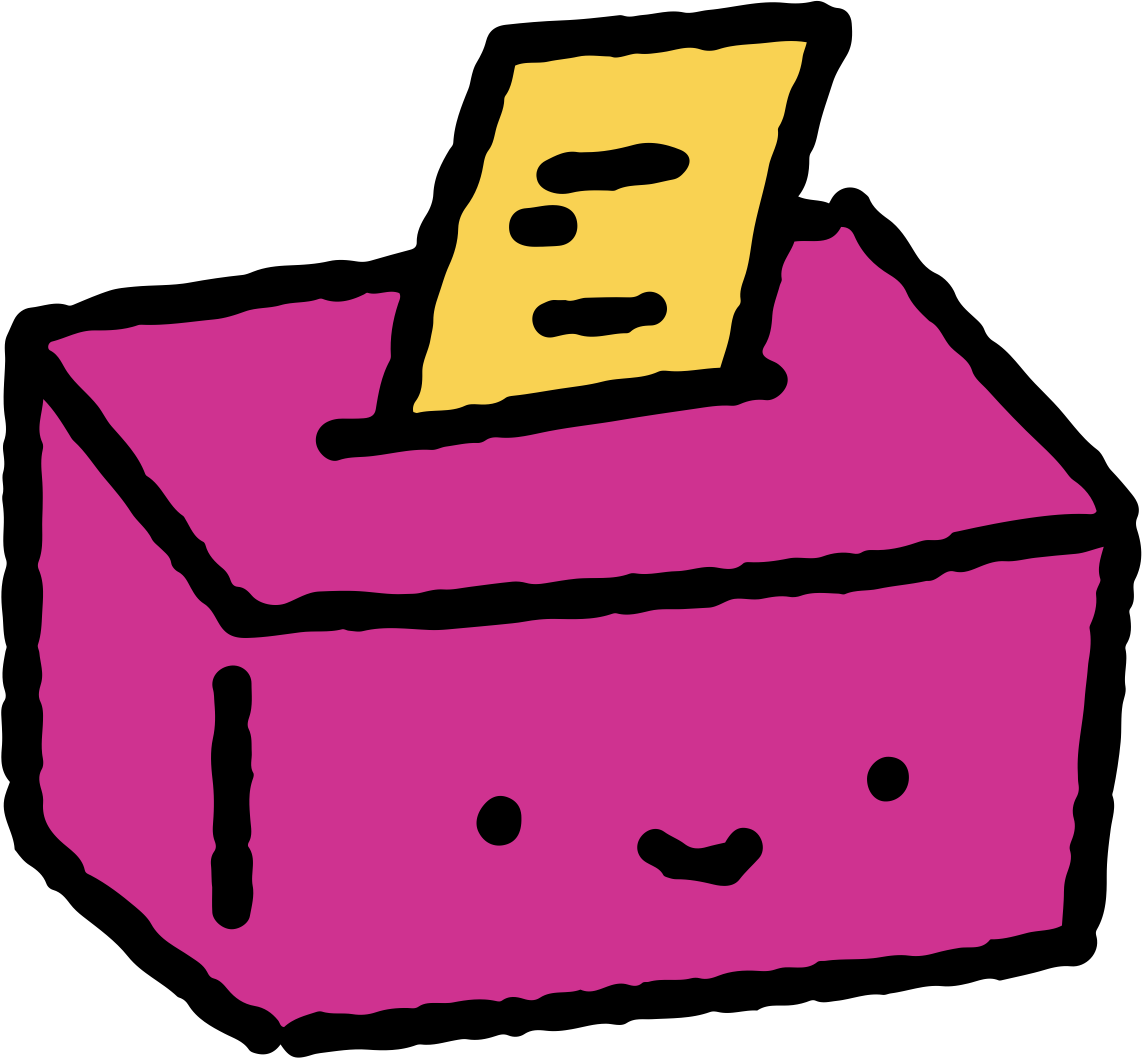 Feed the ballot
Once you’re done filling up the ballot, insert your ballot in the Vote Counting Machine. Wait for the machine to process your vote.
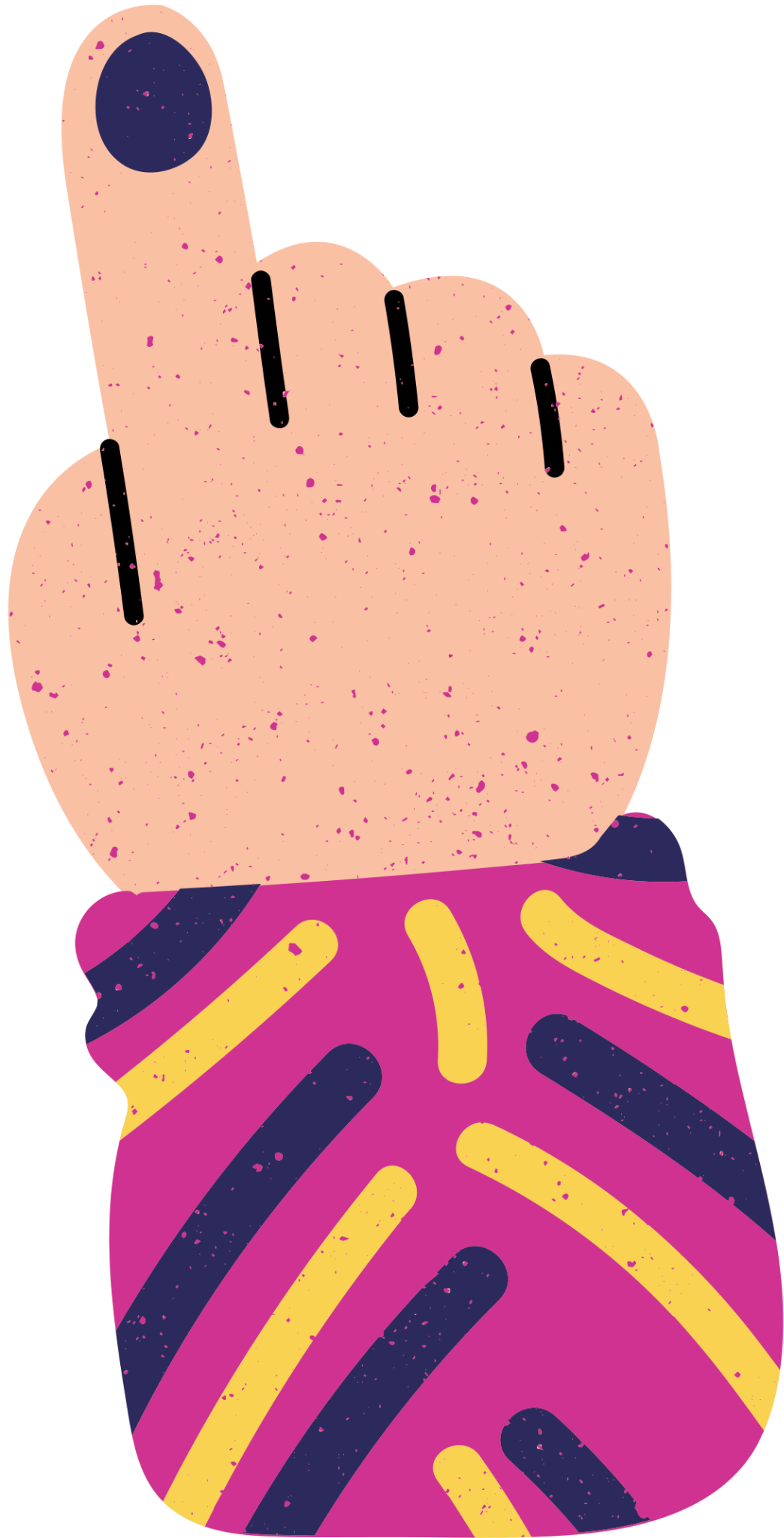 Voter’s Receipt and Ink Staining
Check your voter’s receipt. Then present your forefinger nail for staining. The assistant will stain your nail with ink as a mark that you’ve voted. Congratulations!
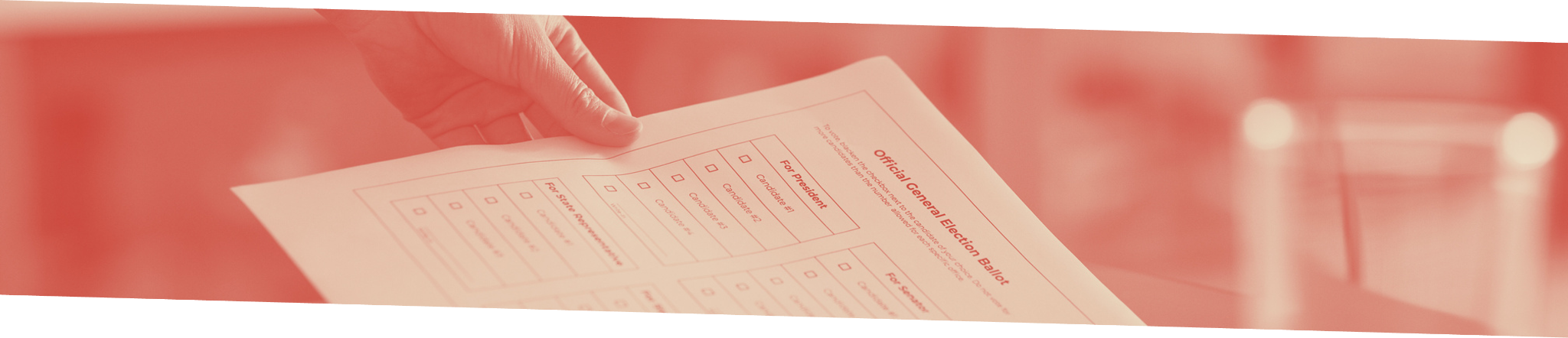 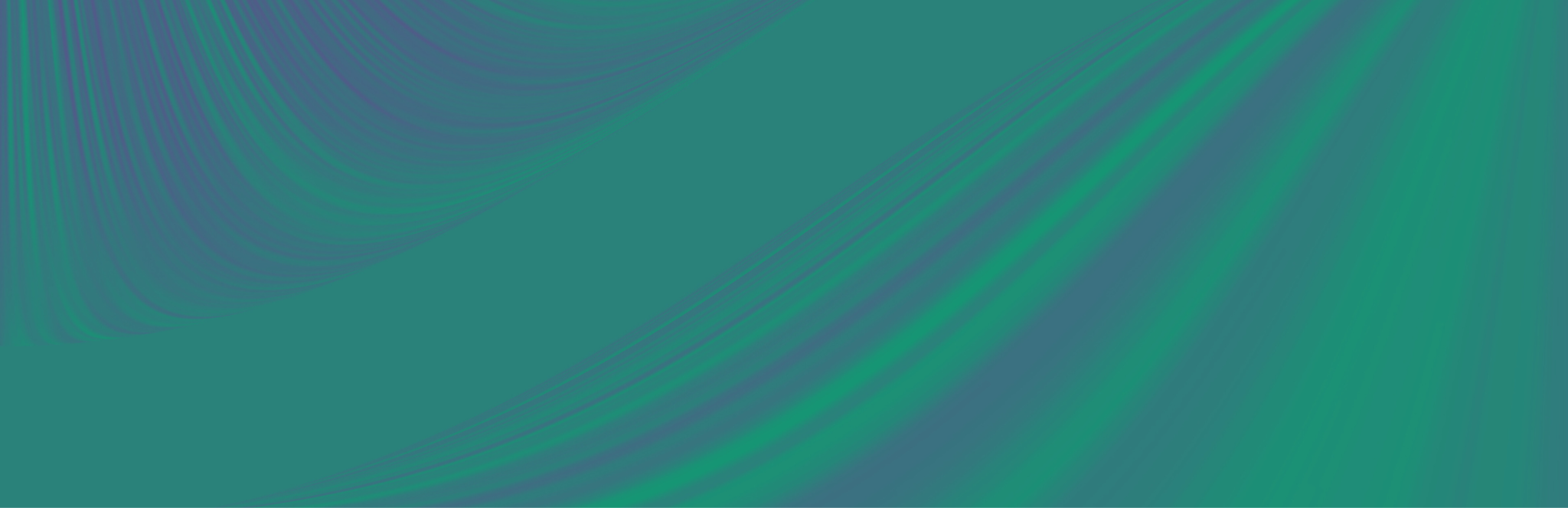 HOW TO VOTE
ELECTION INFOGRAPHIC
1
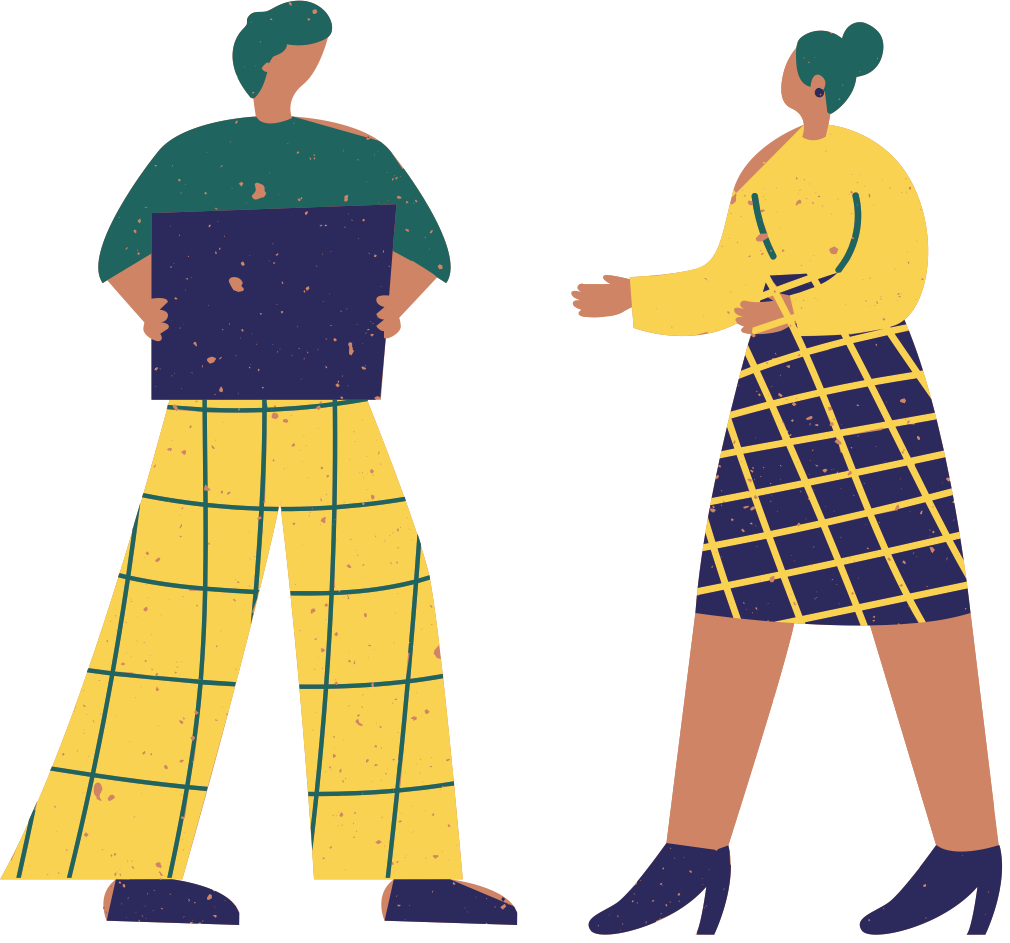 PROCEED TO THE VOTER’S ASSISTANCE DESK
Visit the assistants' area to obtain your precinct, queue, and room number.
2
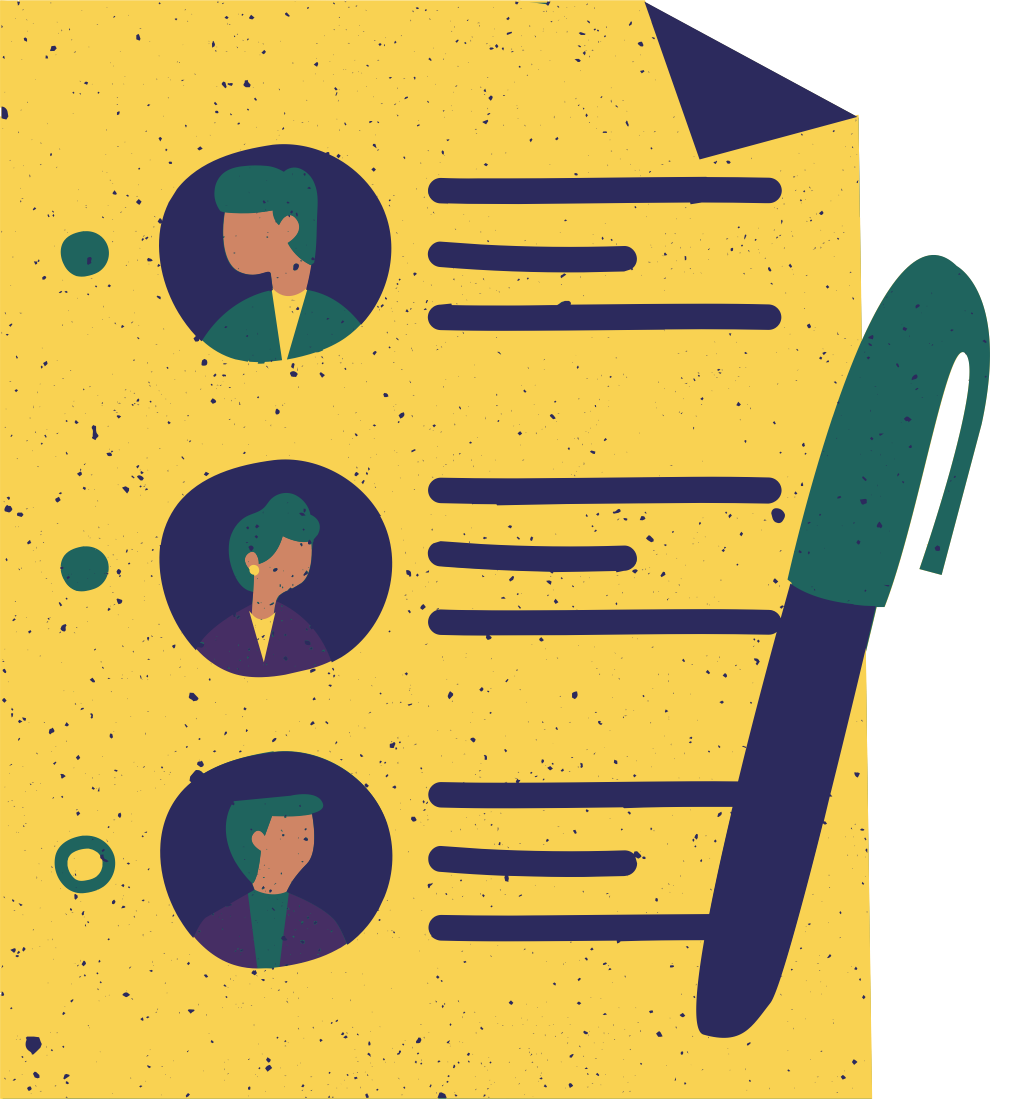 GET A BALLOT AND ANSWER
An official will hand you a ballot secrecy folder and a marking pen. Fill out the ballot to choose your candidate.
3
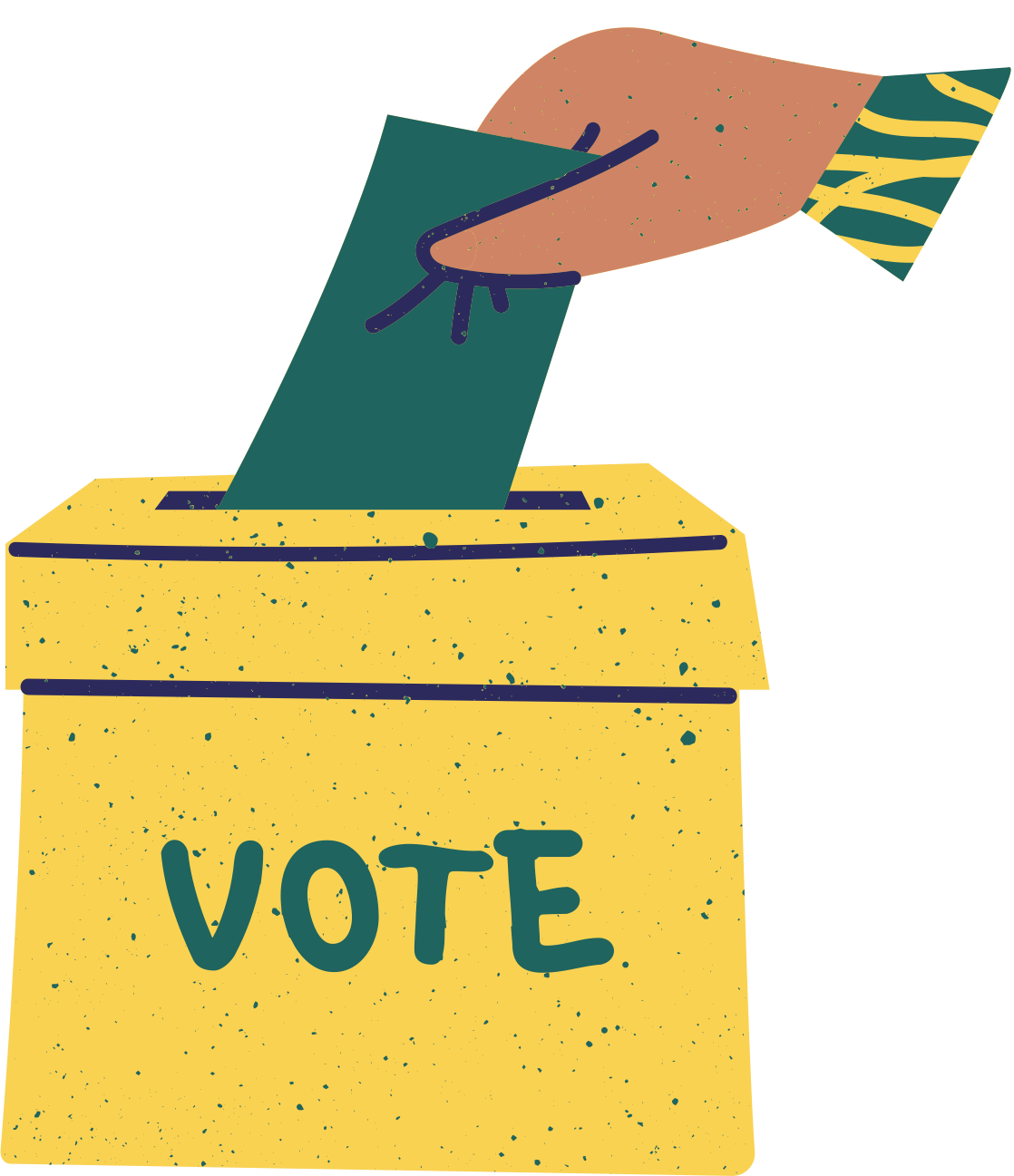 FEED THE BALLOT
Once you’re done filling up the ballot, insert your ballot in the Vote Counting Machine. Wait for the machine to process your vote.
4
VOTER’S RECEIPT AND INK STAINING
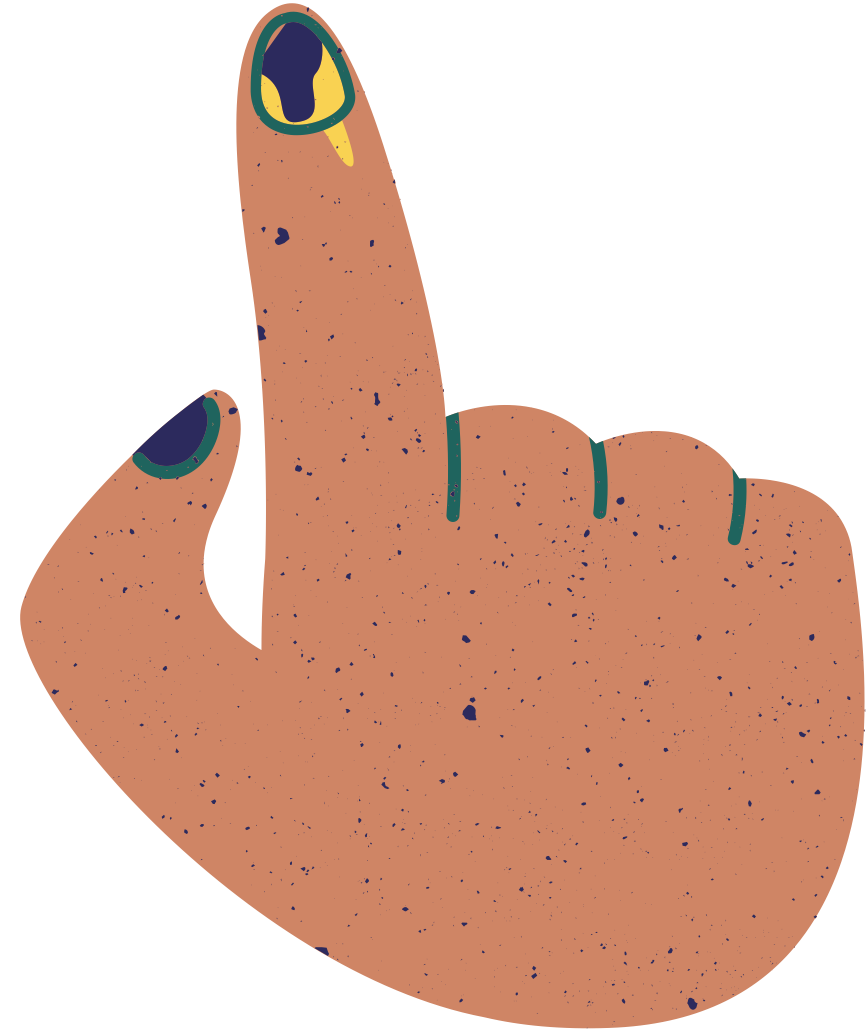 Check your voter’s receipt. Then present your forefinger nail for staining. The assistant will stain your nail with ink as a mark that you’ve voted. Congratulations!
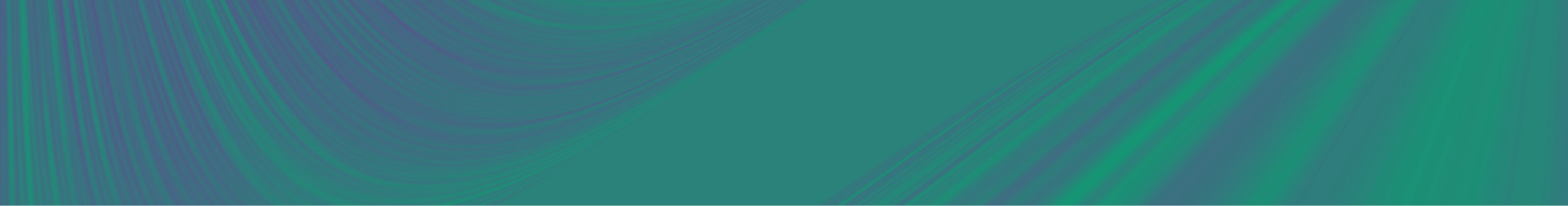 More info at: www.votenow.gov
Contact us at: 123-45-89
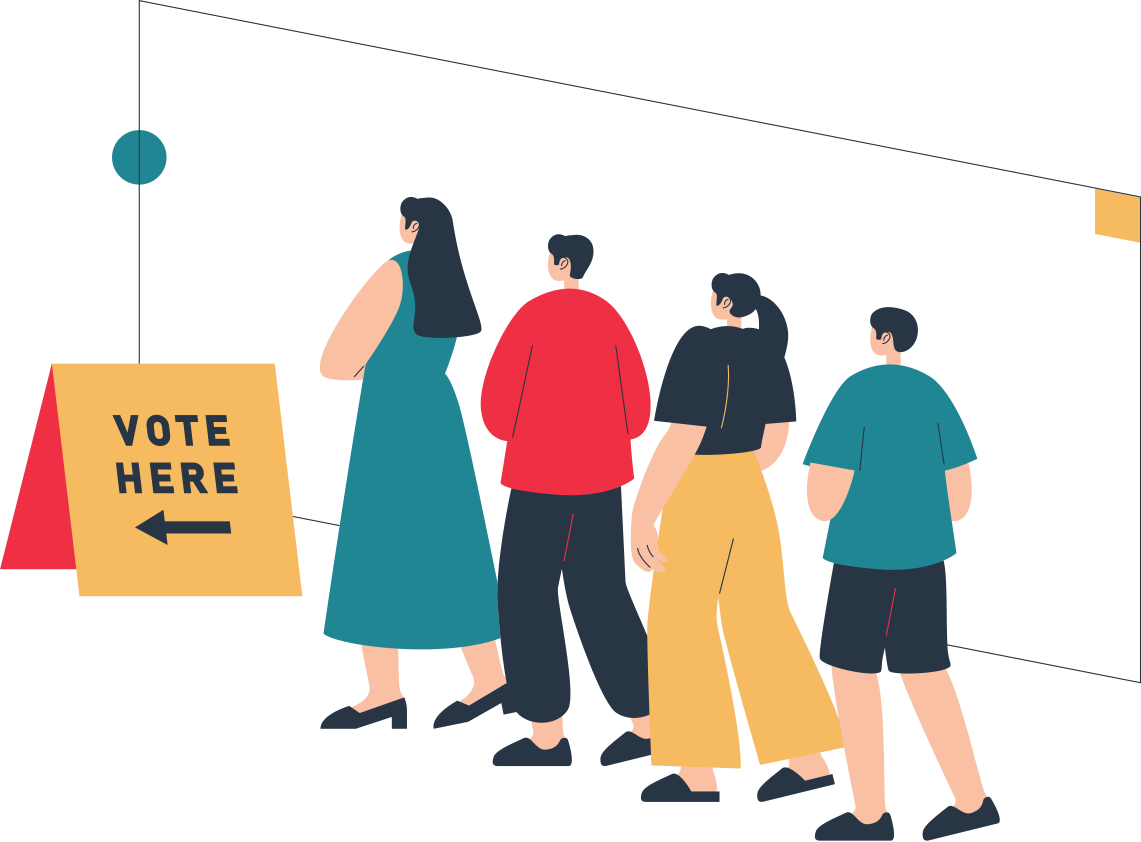 HOW TO
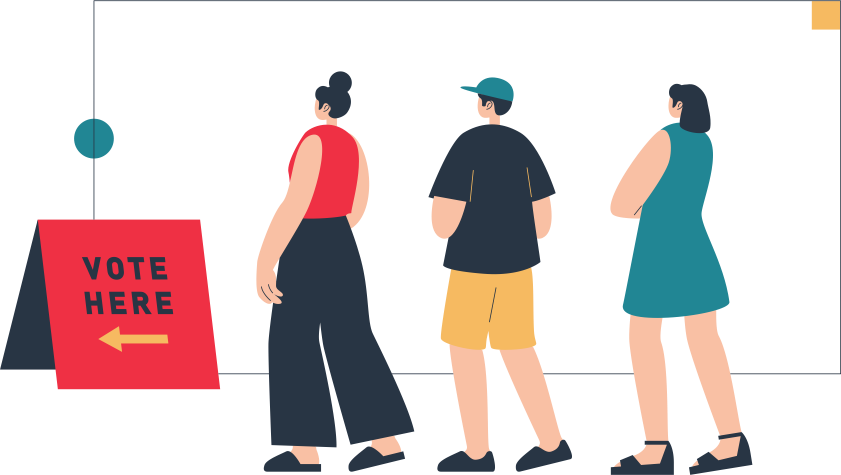 VOTE
Election Infographic
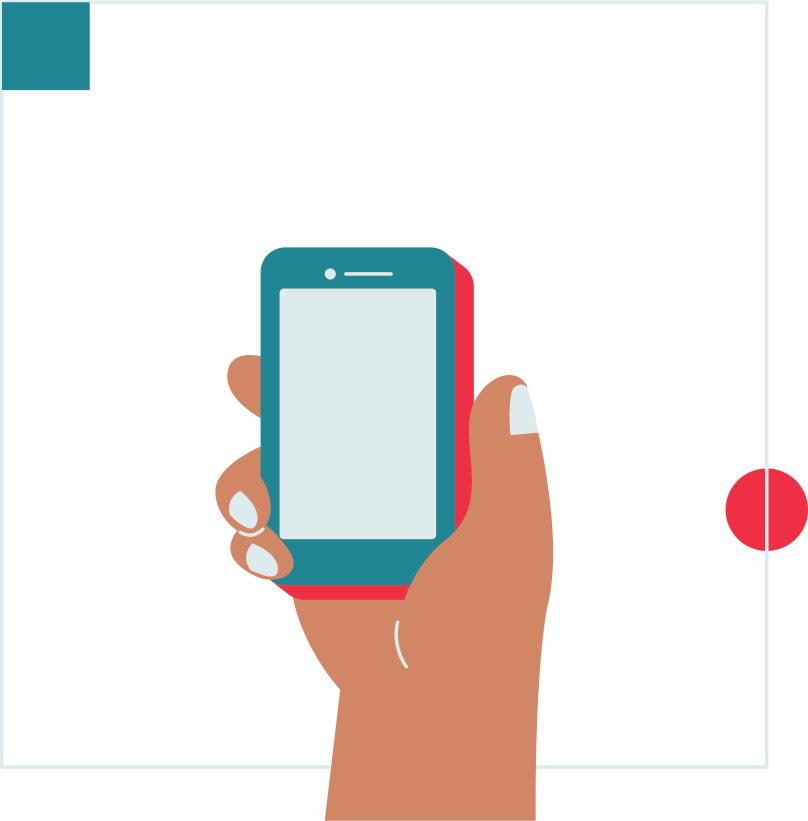 1
Check Your Voter Registration Status
Visit your local or national election authority’s website to check if you’re registered.
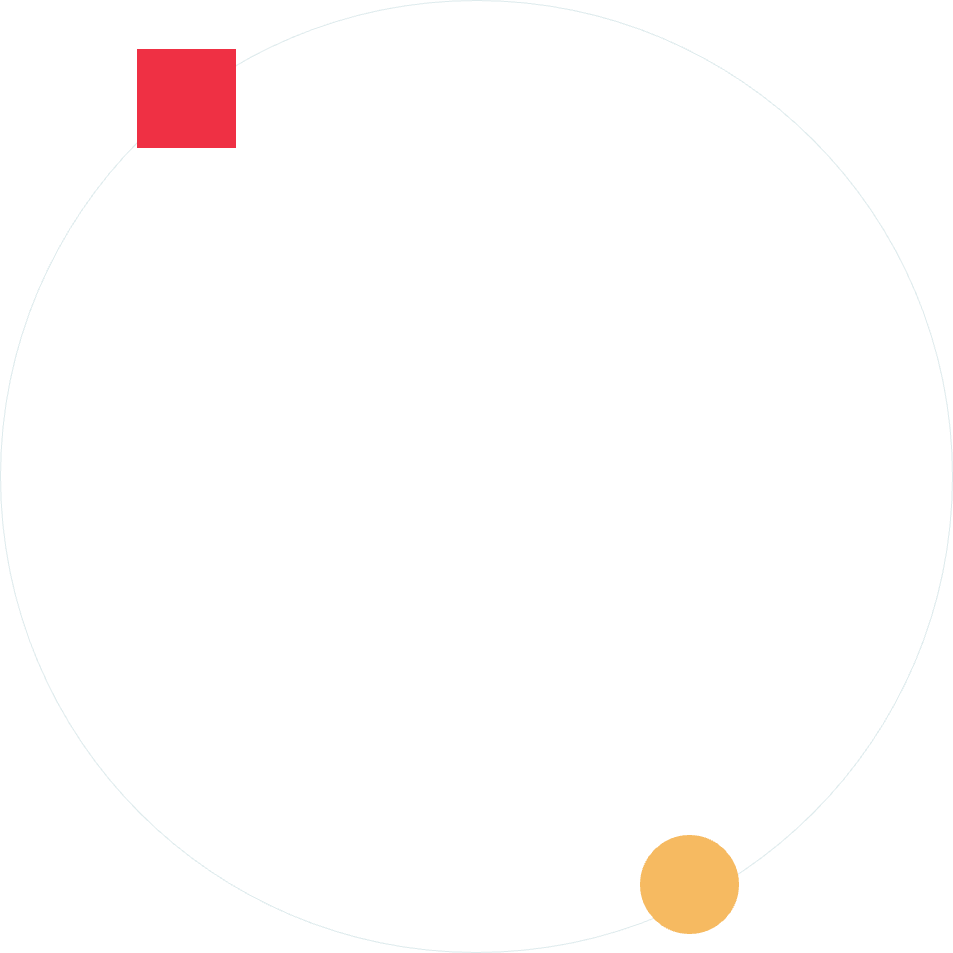 2
Prepare Your Identification
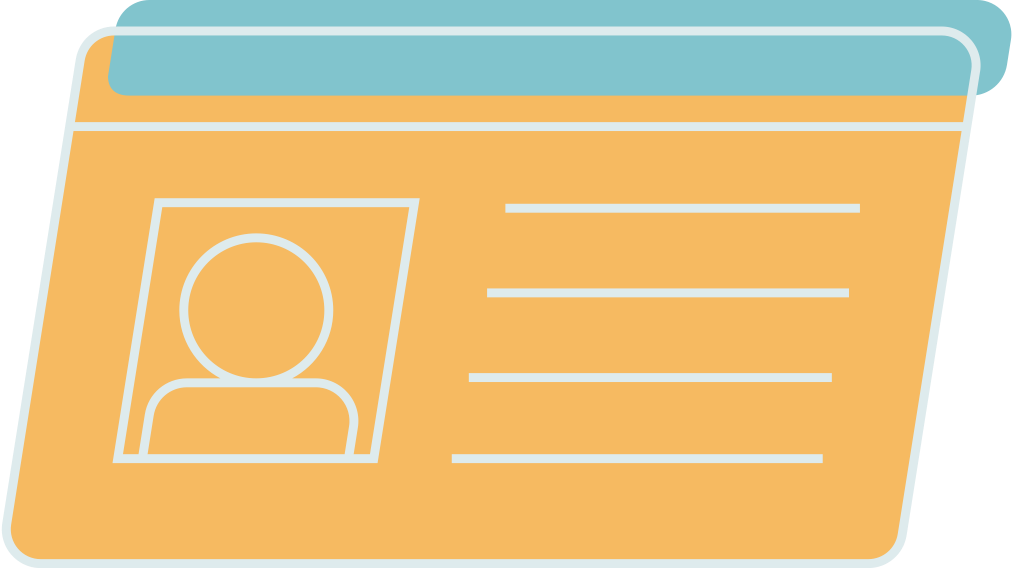 Check the requirements and make sure you know what’s needed and bring it with you.
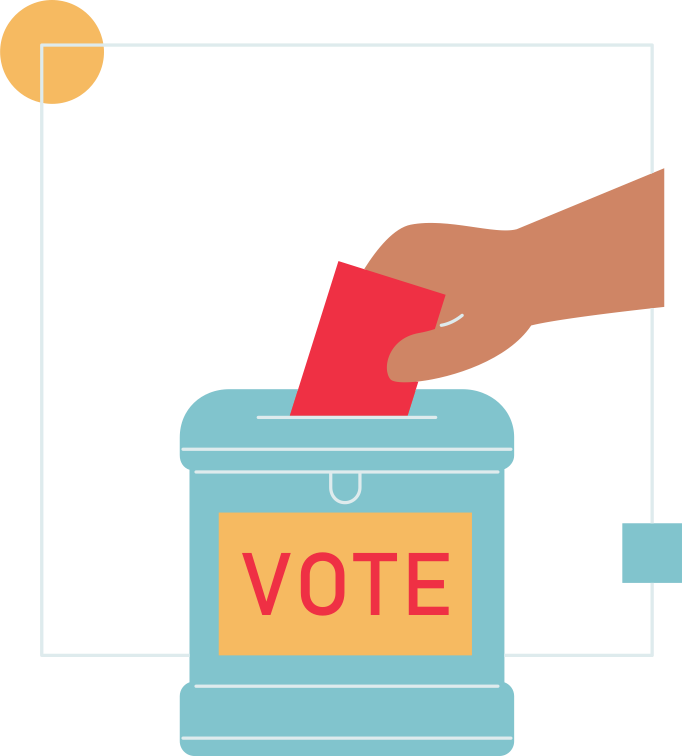 3
Go vote!
Visit your designated polling location, show your ID if necessary, and submit your ballot.
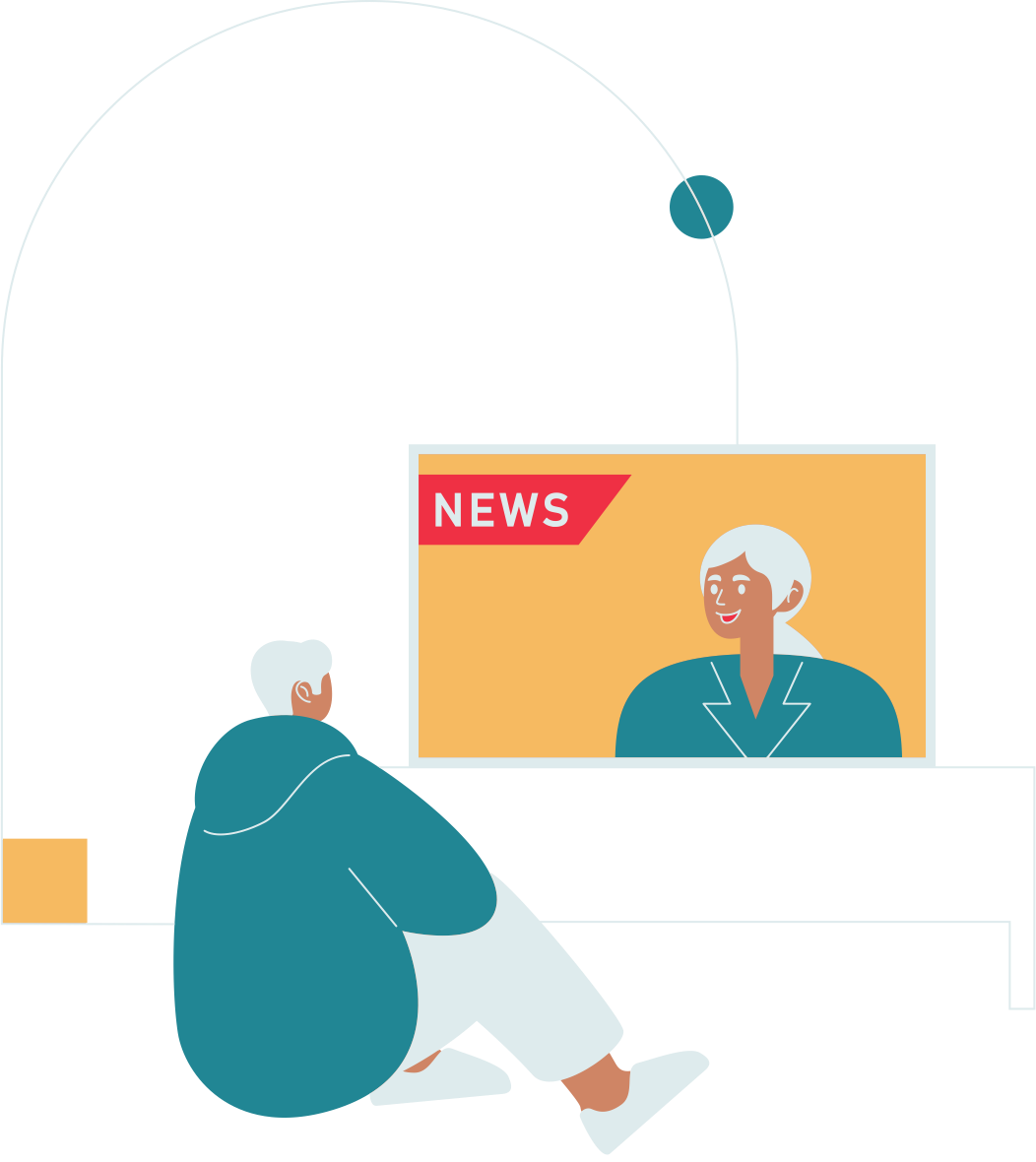 4
Stay Informed
Check official sources for election results.
More info at: www.votenow.gov
RESOURCE PAGE
Use these design resources in your Canva Presentation.
Fonts
Colors
This presentation template
uses the following free fonts:
TITLES AND BODY COPY:
#472E64
#283544
#82C4CD
#218694
AMIKO
DM SERIF DISPLAY
#EF3044
#FFAC94
#F6BA61
#F9D252
NOTO SANS
DM SANS
You can find these fonts online too.
#1F645E
#CF3290
#EEEACF
#DEEBED
Design Elements
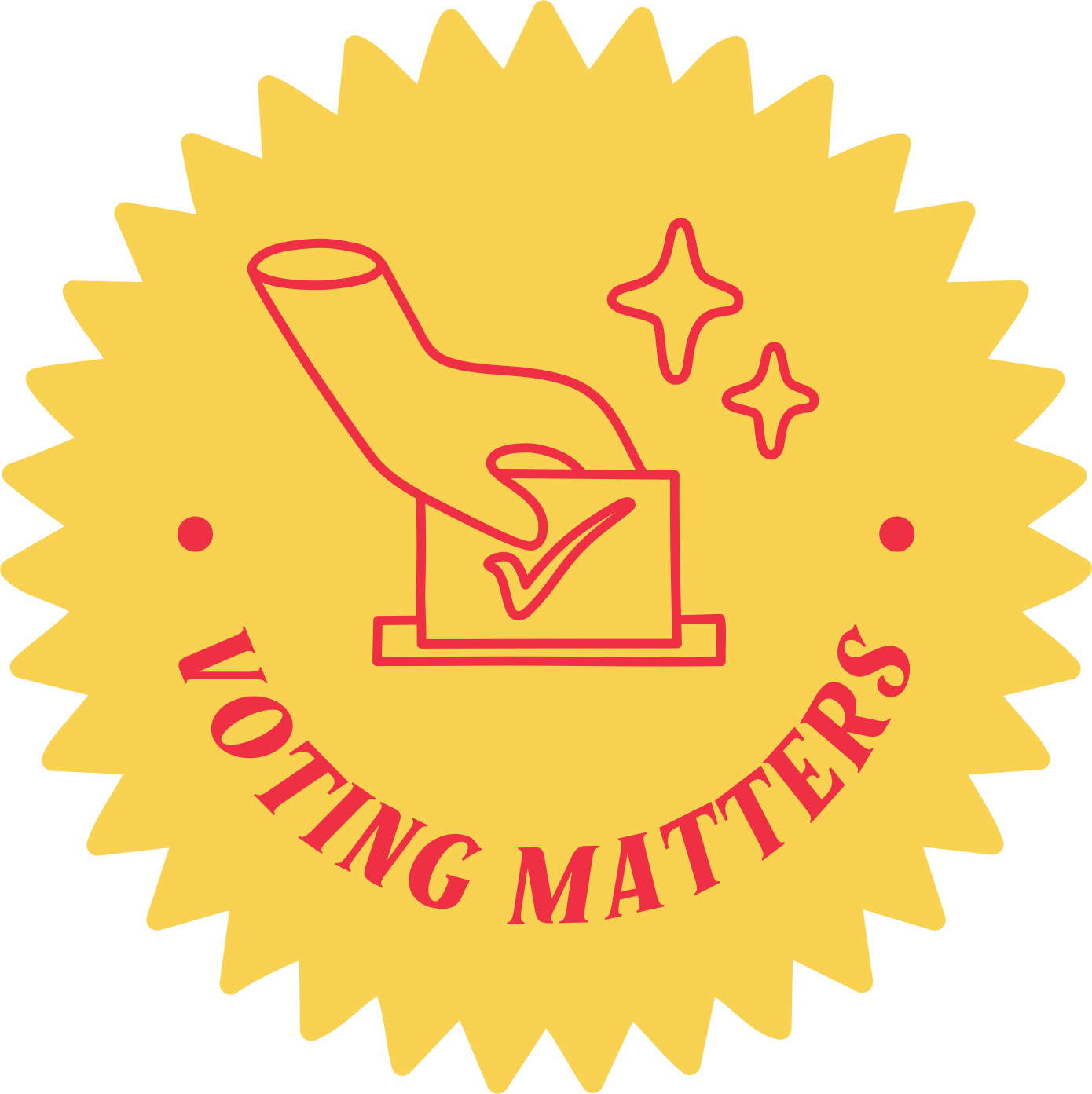 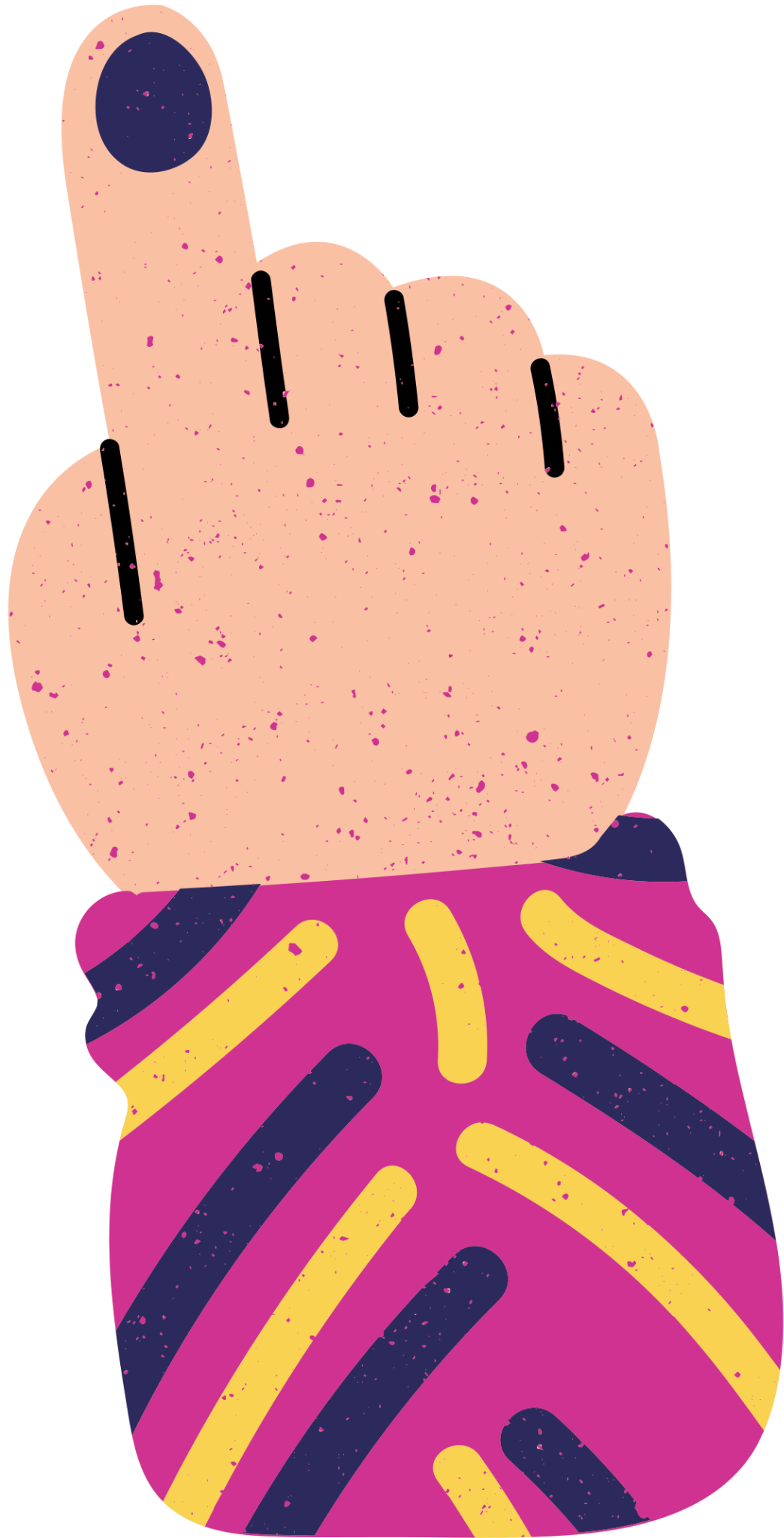 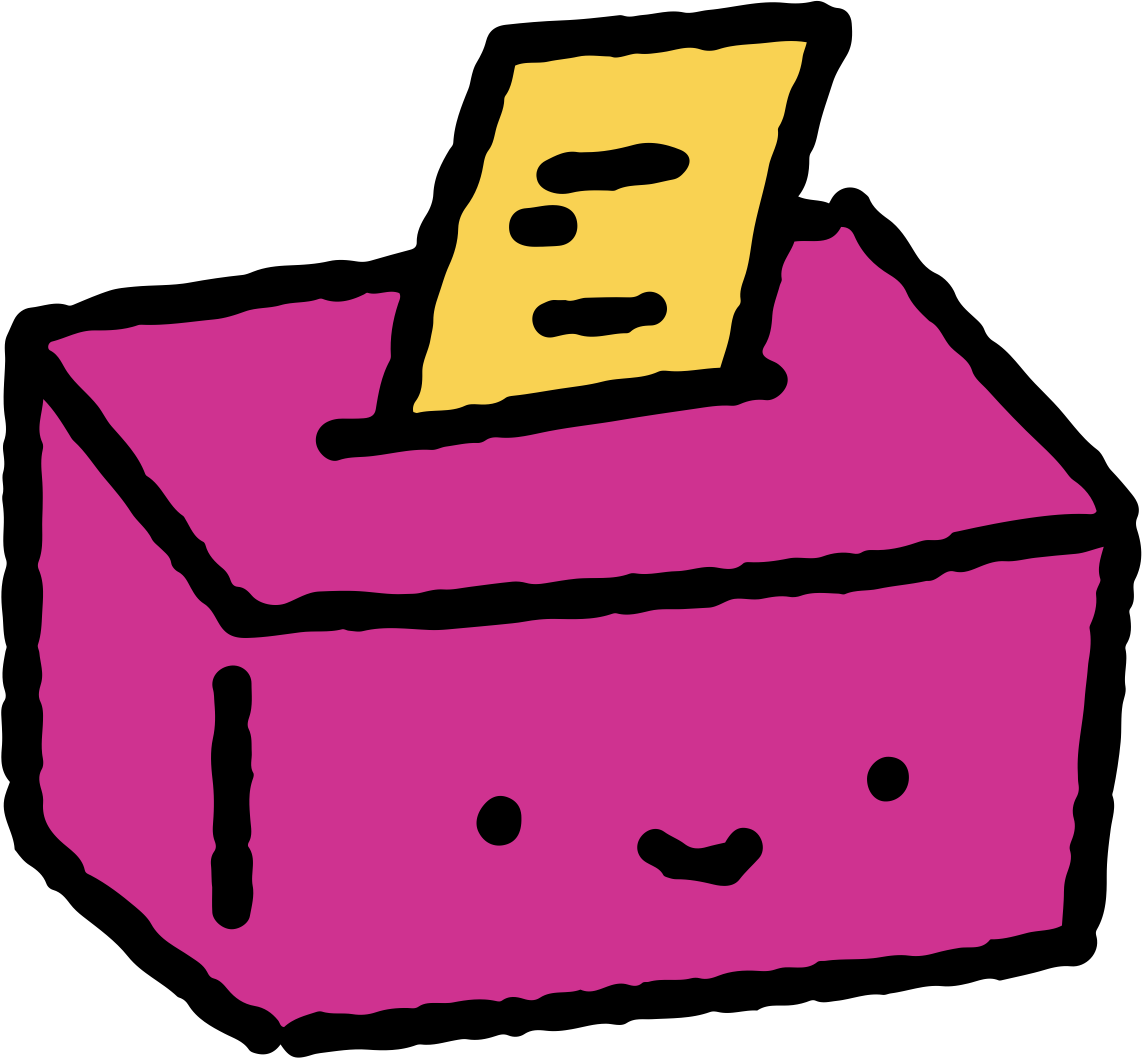 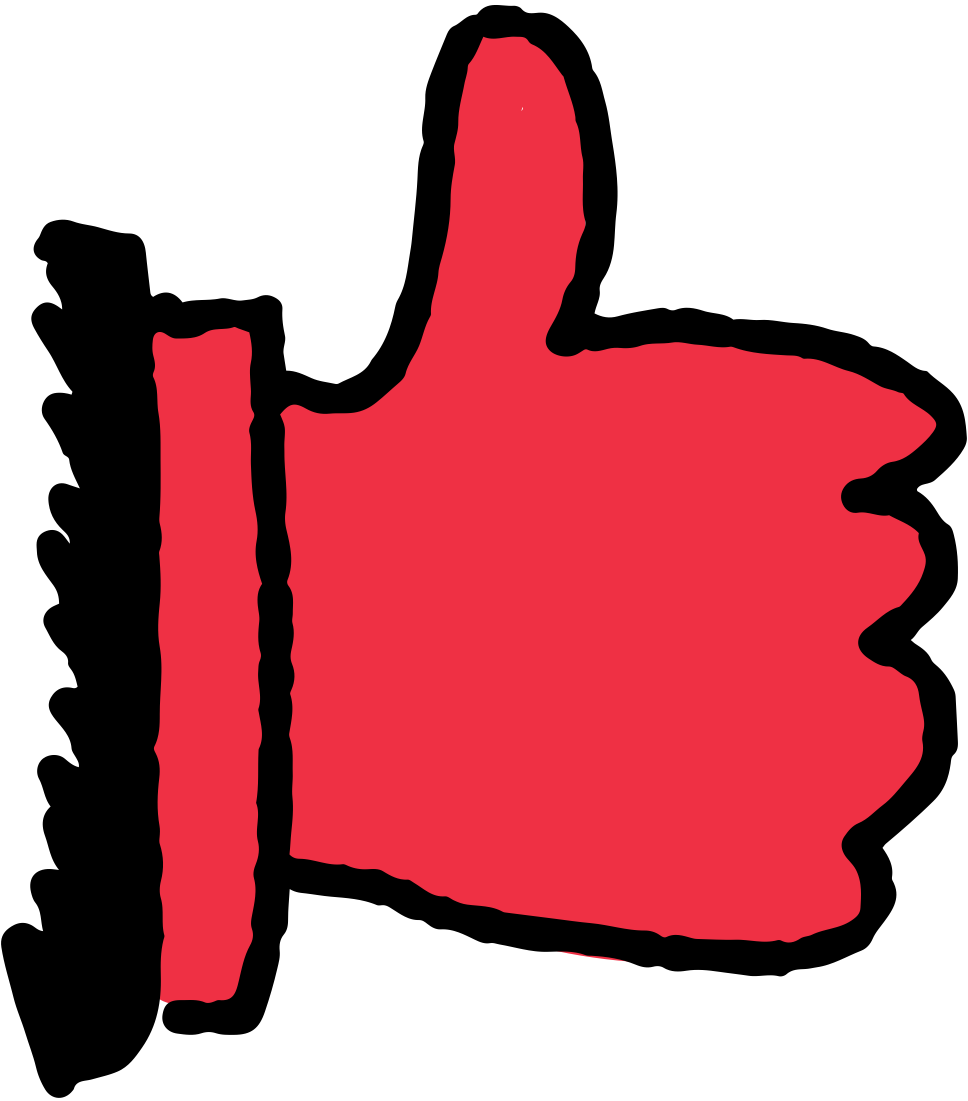 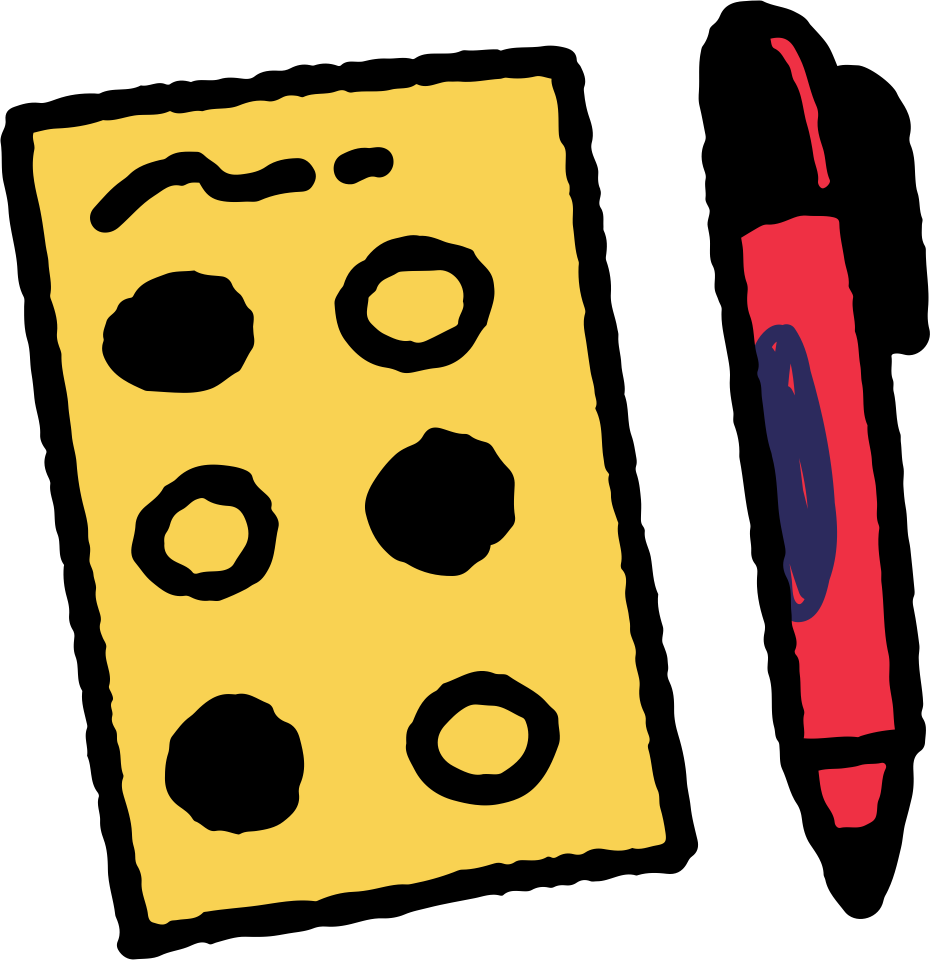 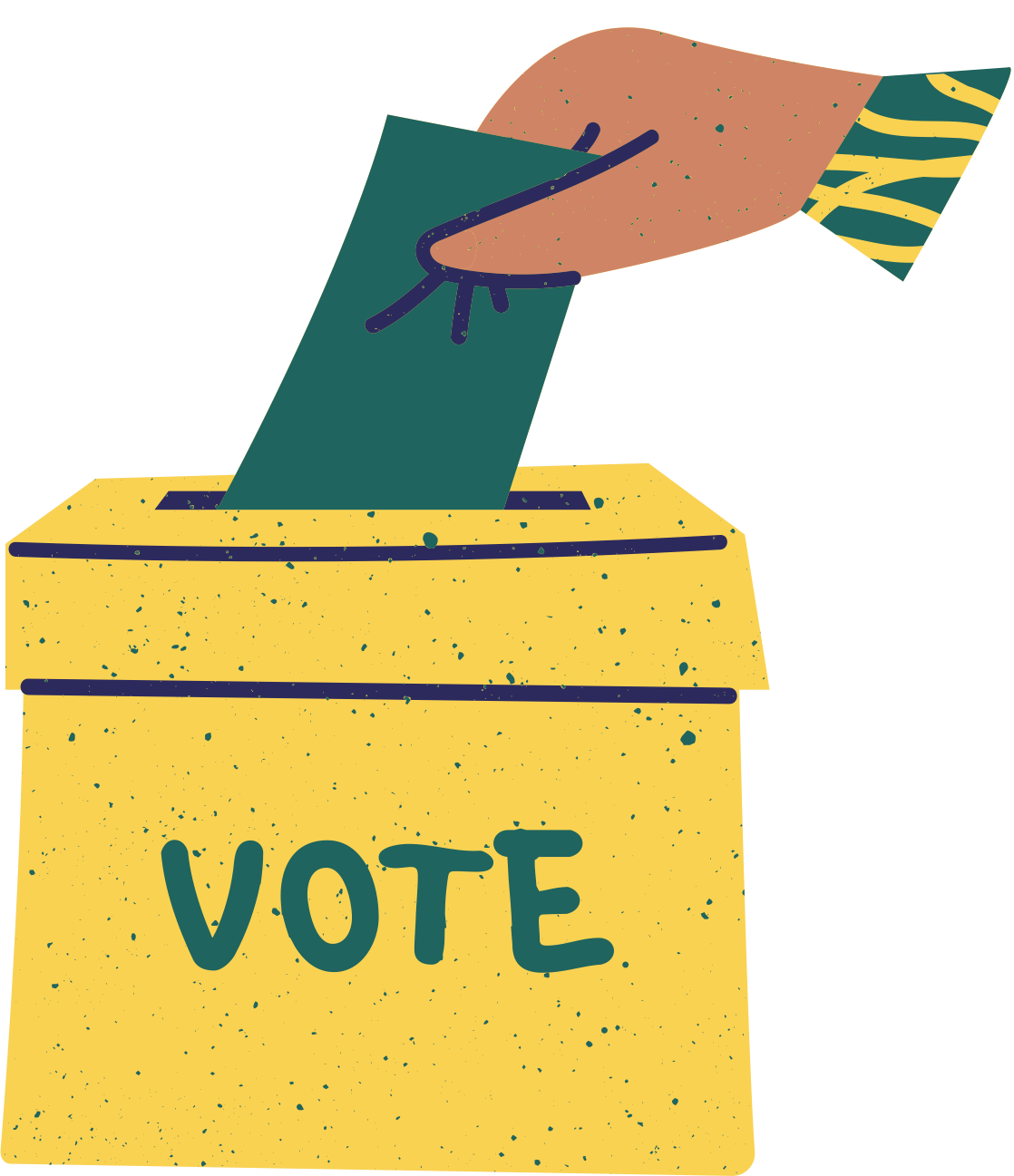 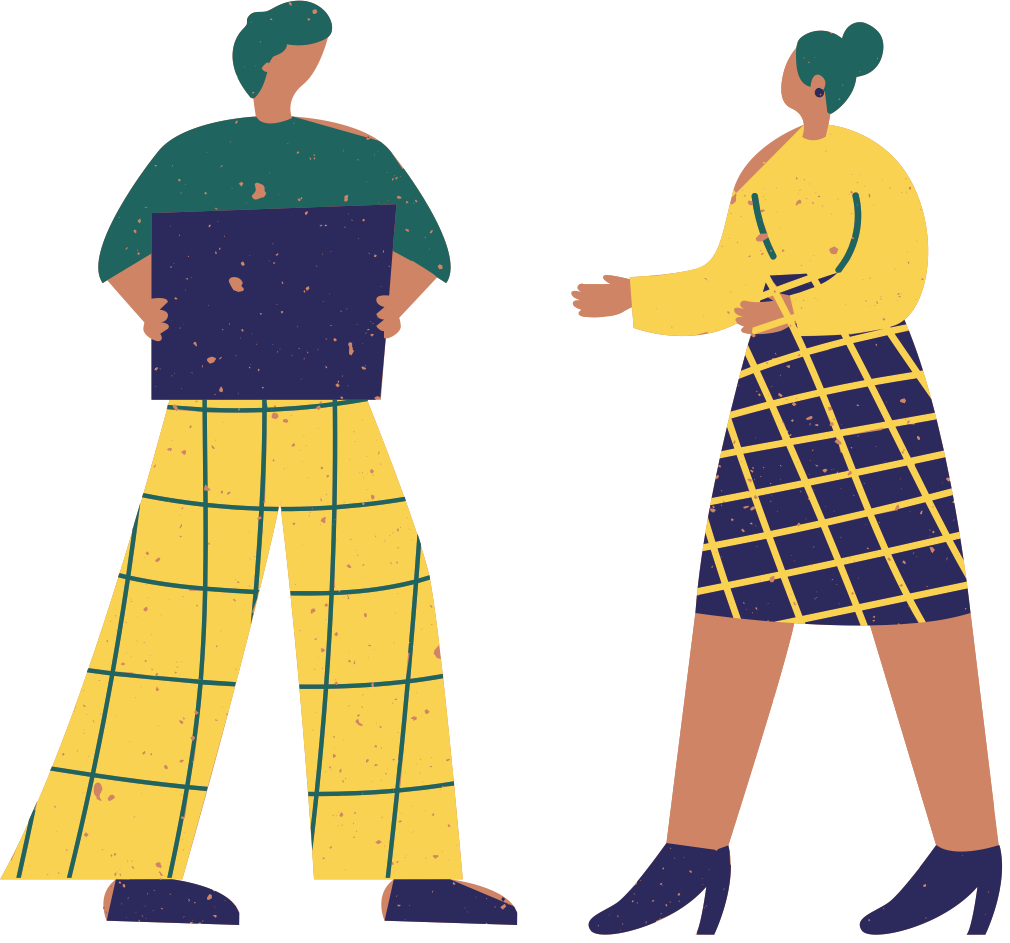 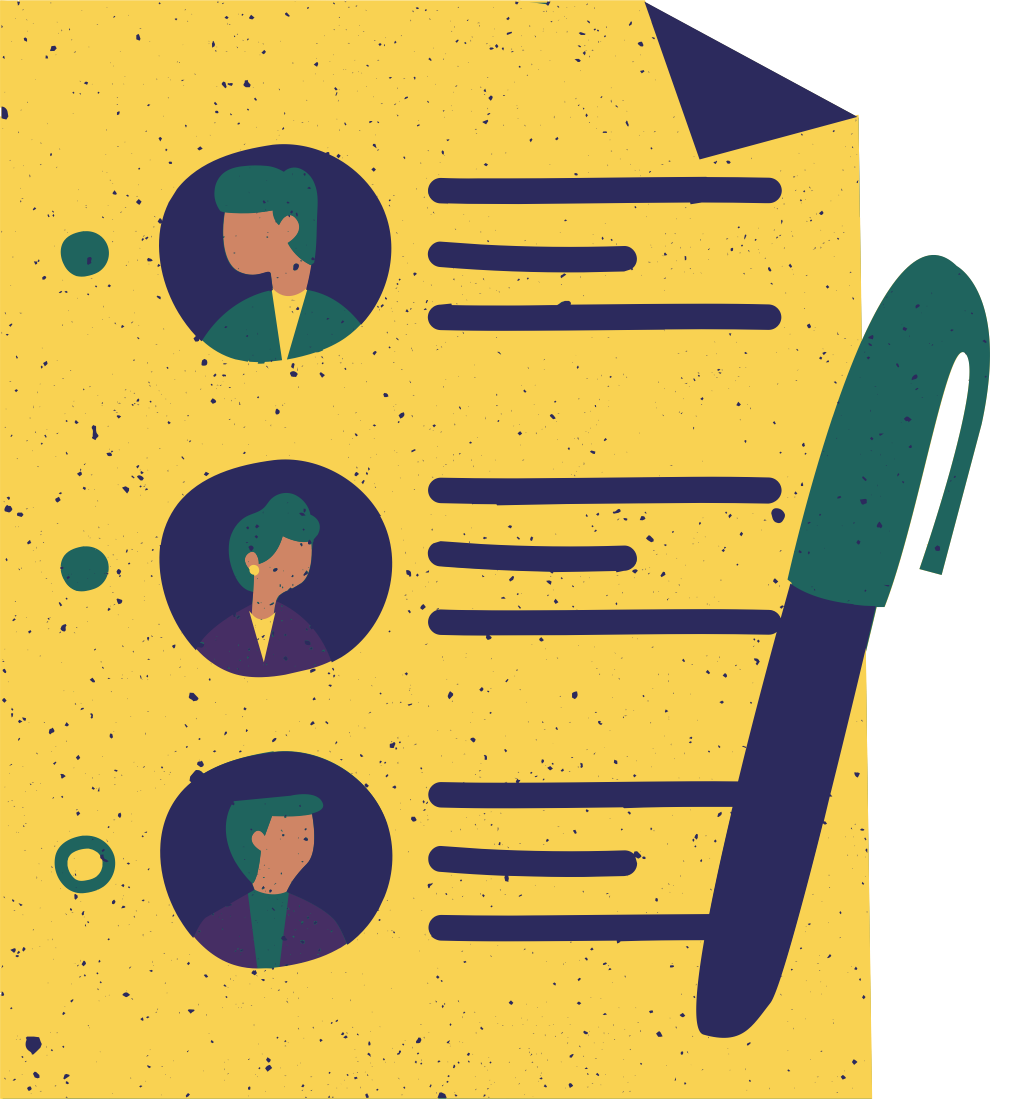 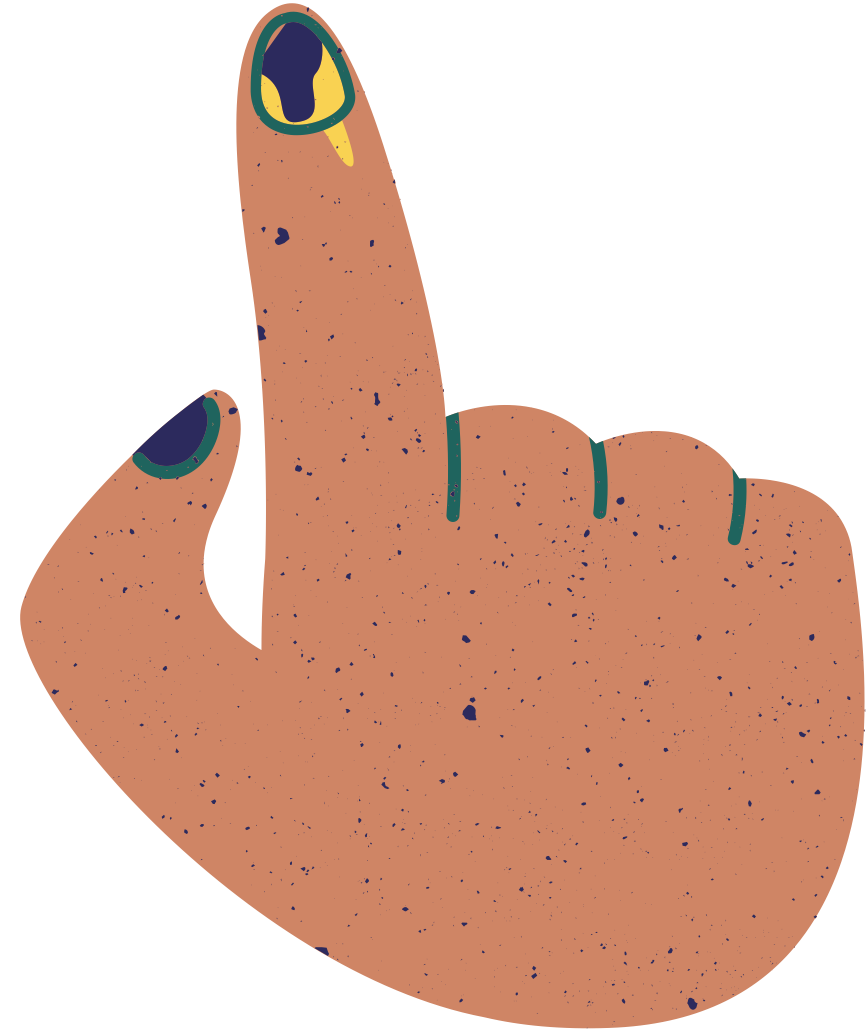 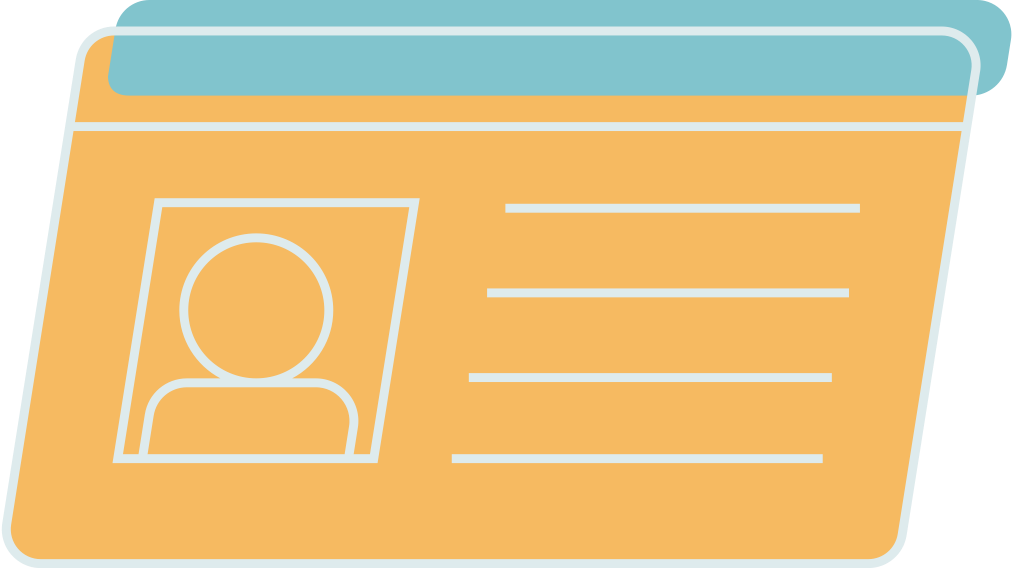 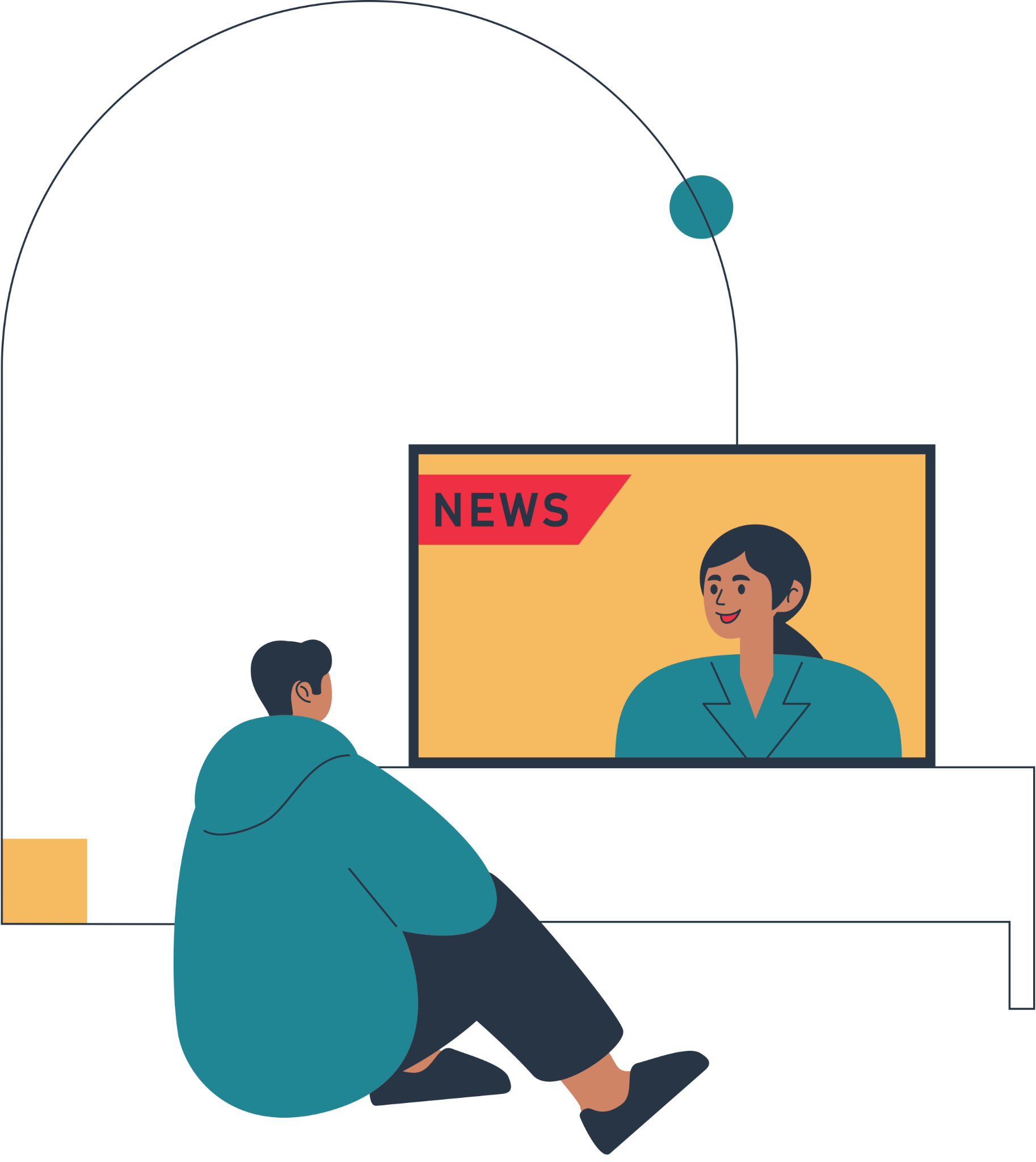 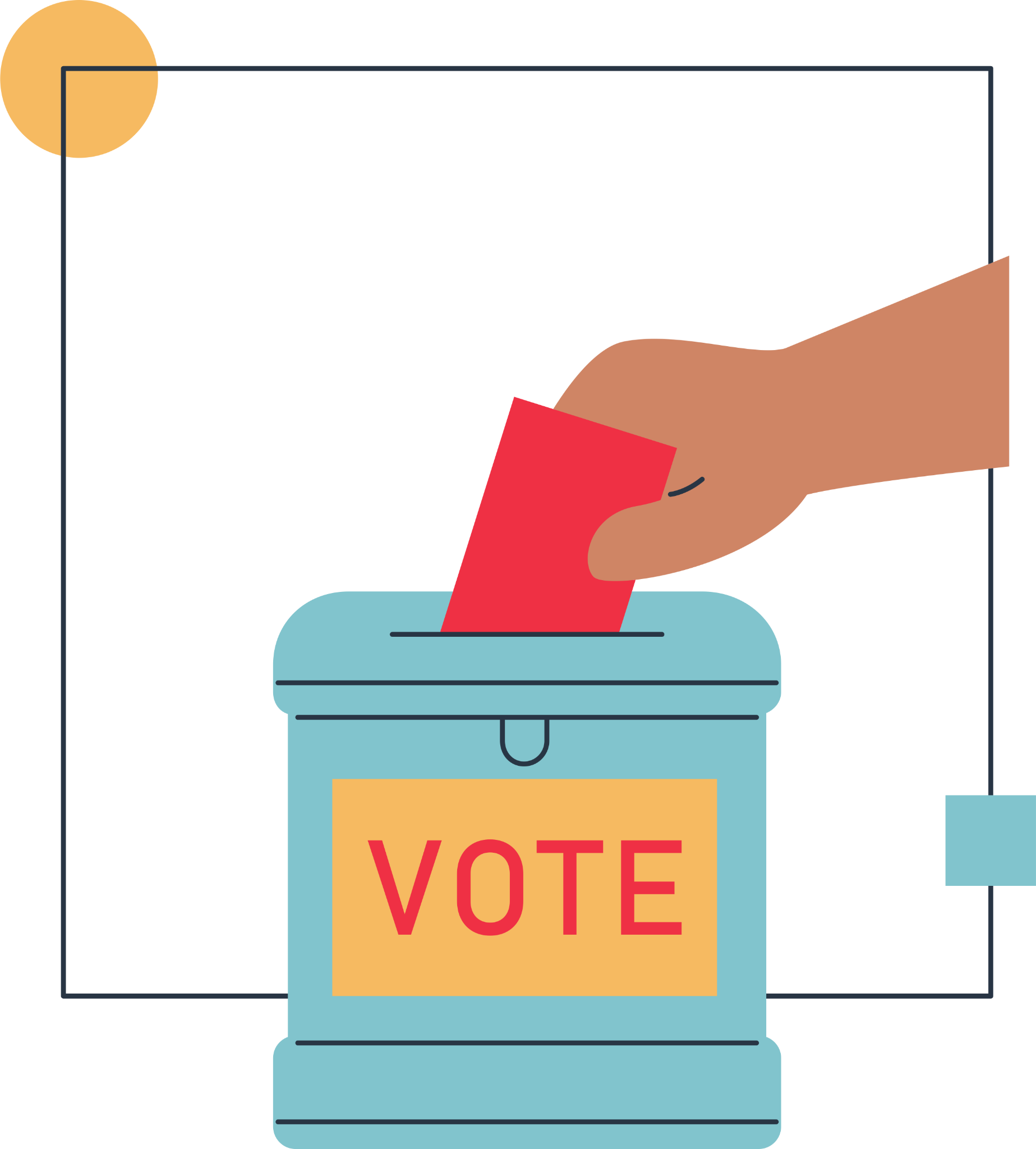 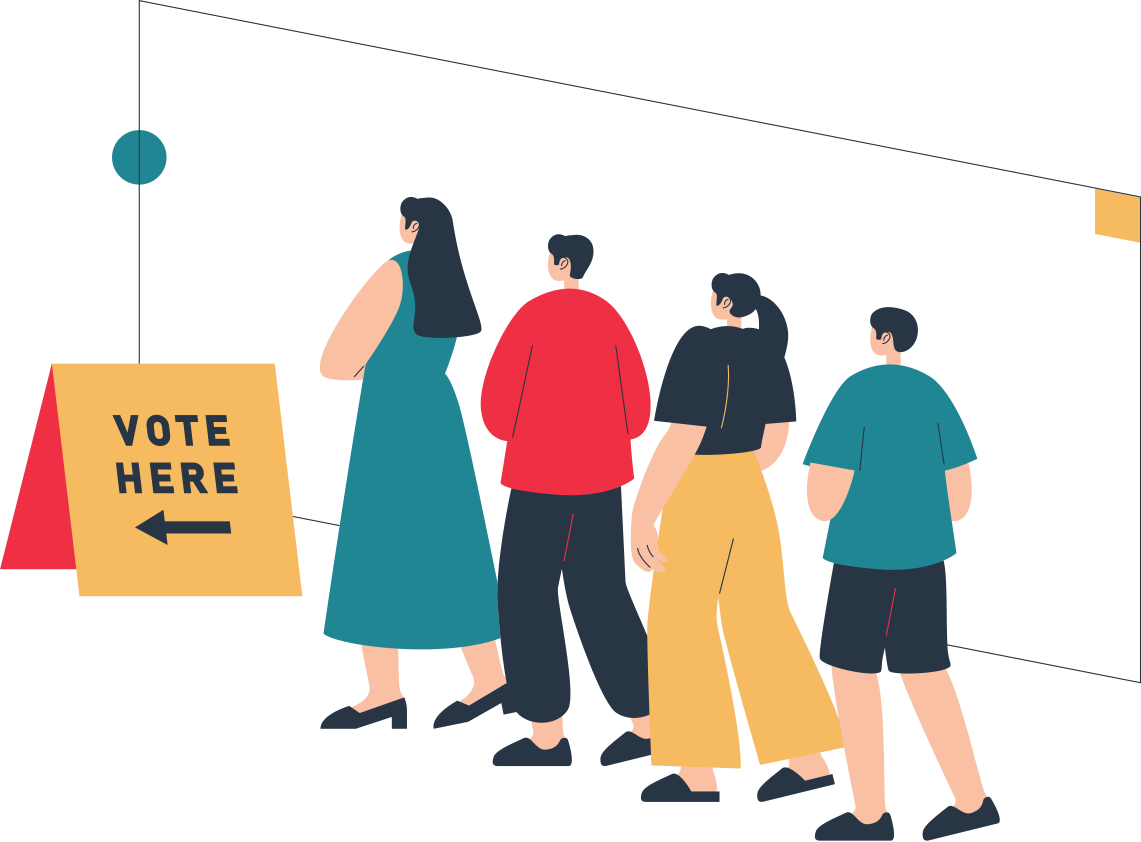 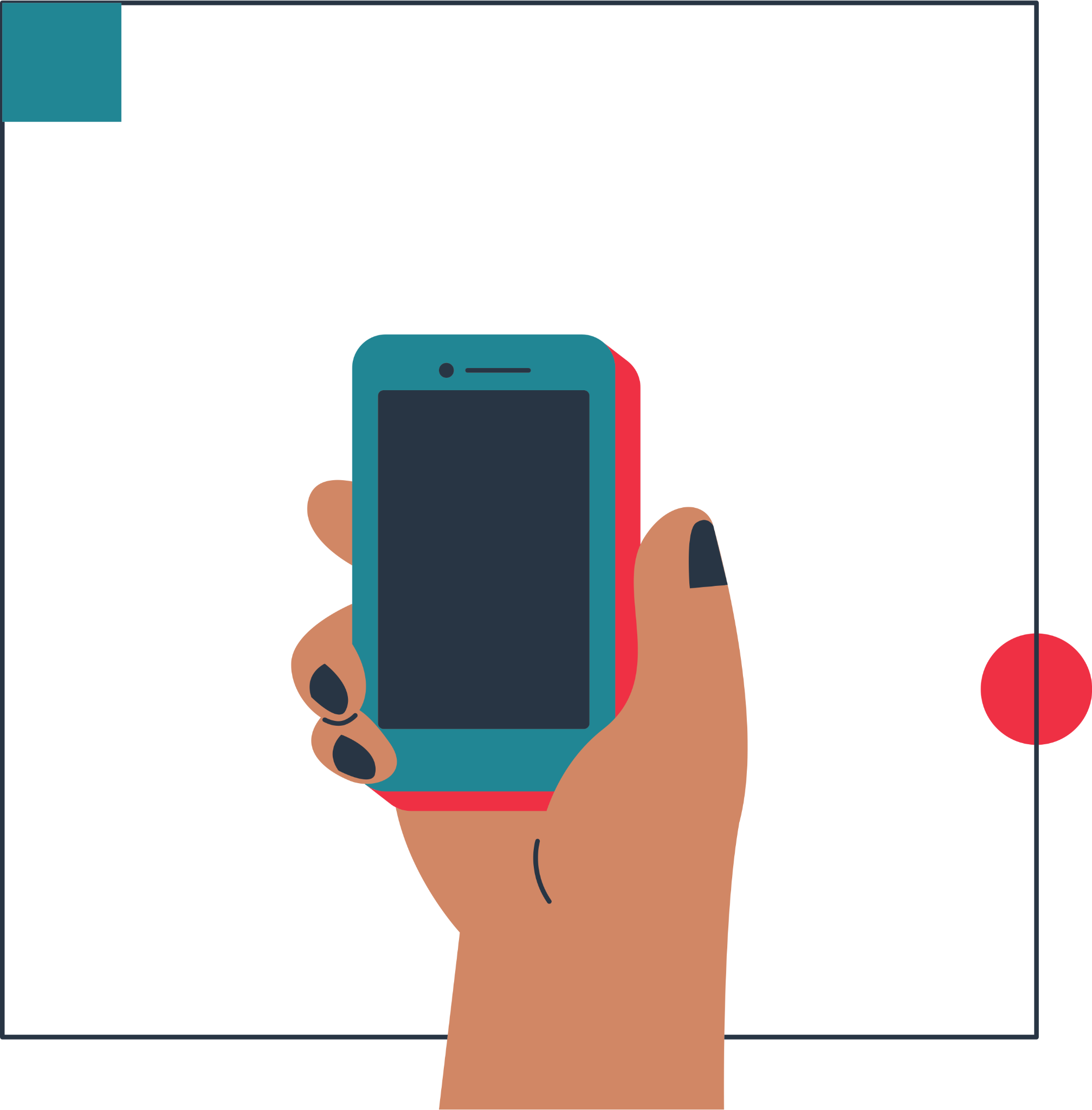 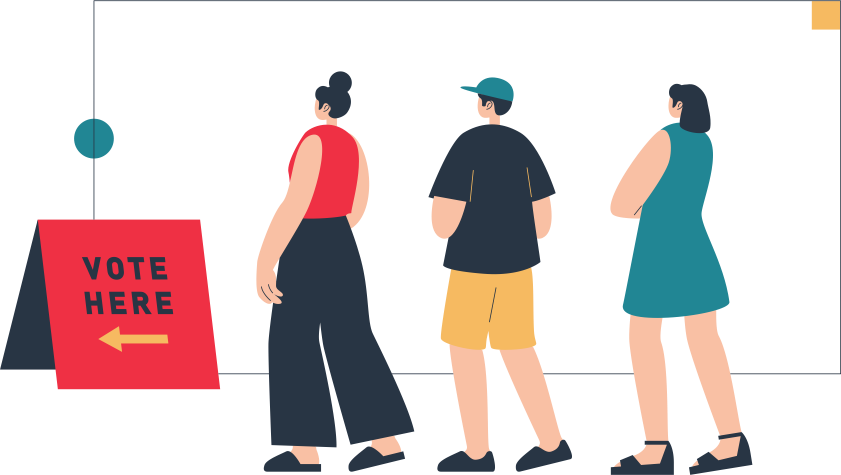 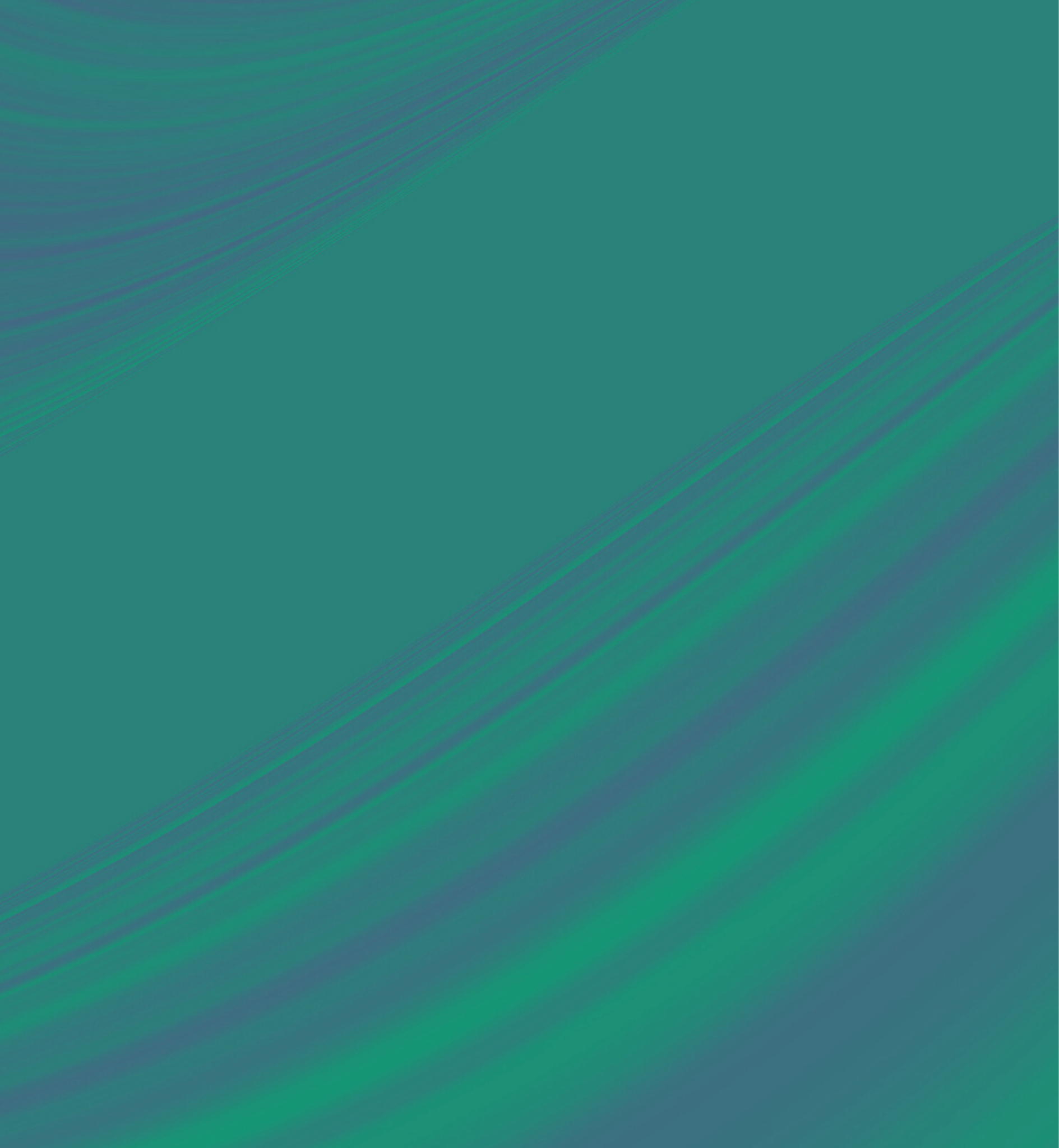 CREDITS
This design template is free for 
everyone to use thanks to the following:
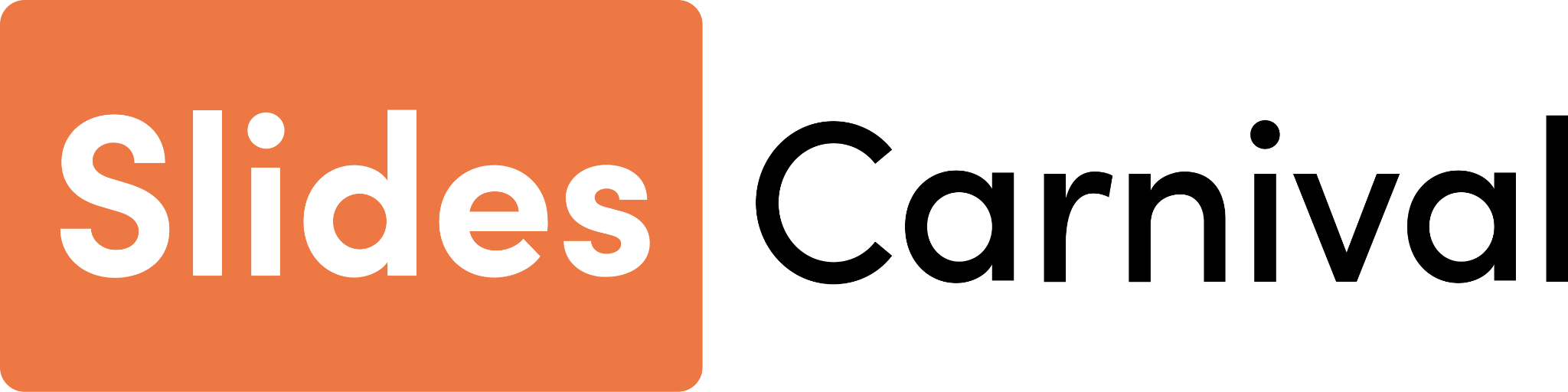 for the presentation template
Pexels, Pixabay
for the photos
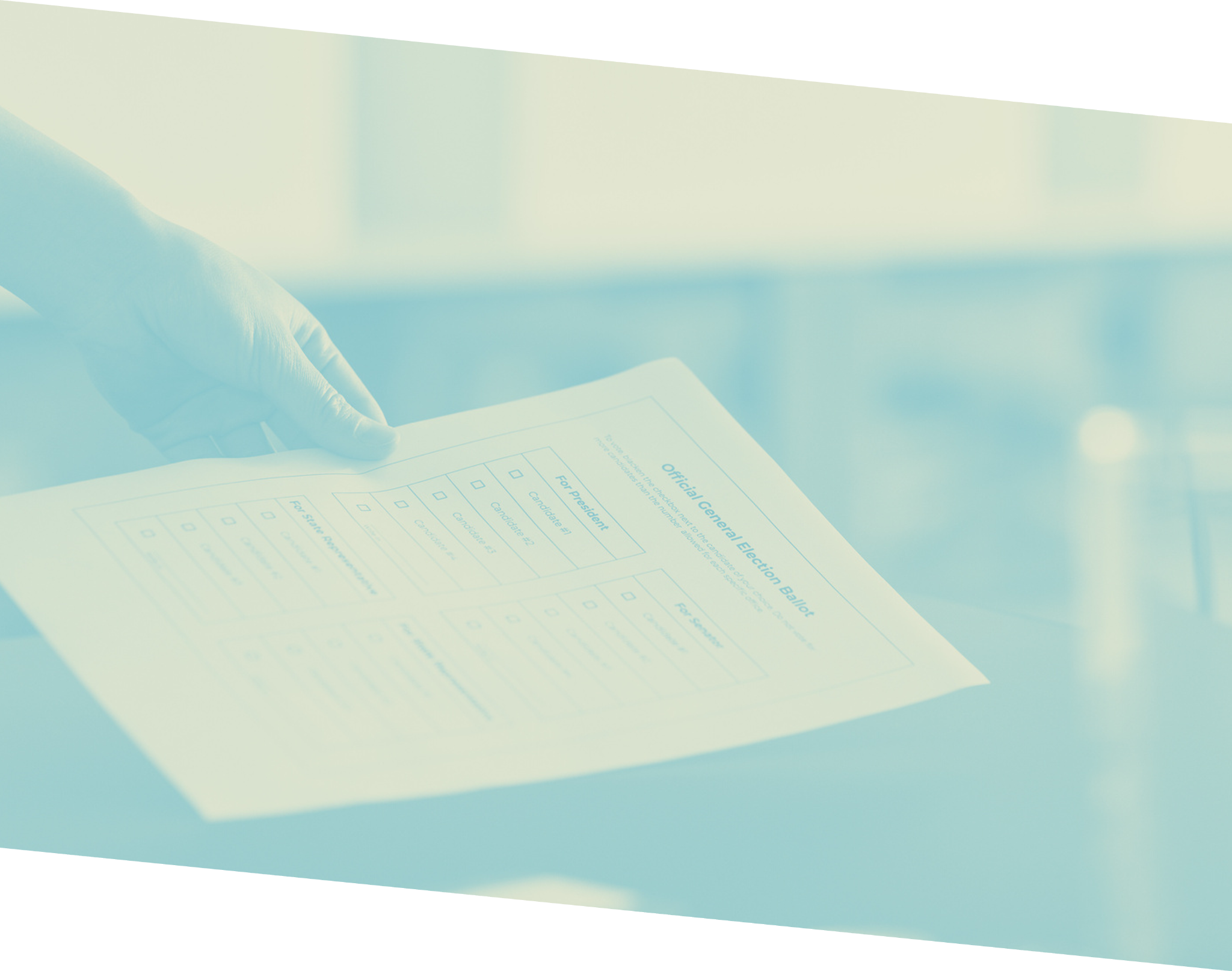 Happy designing!